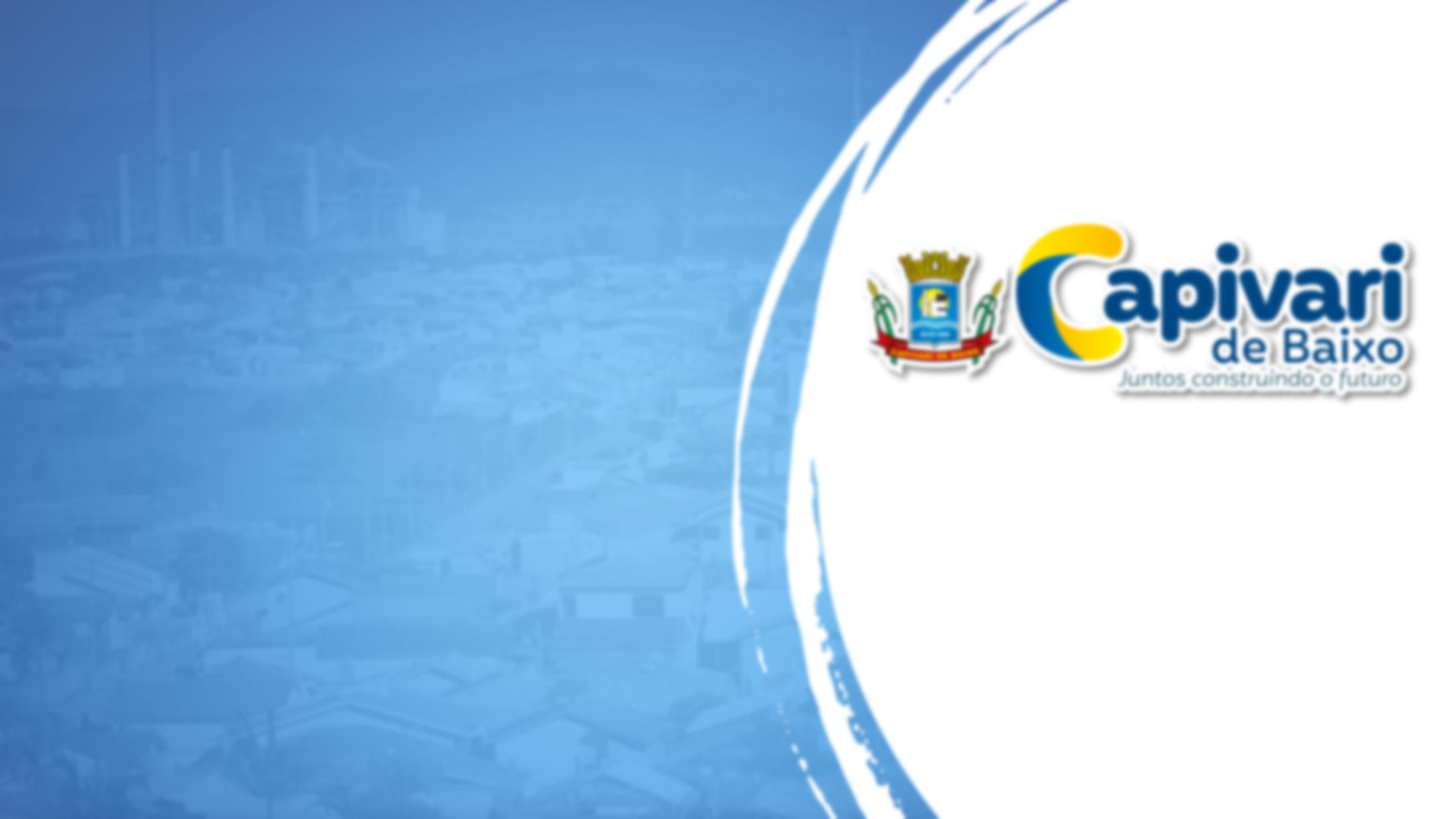 SECRETARIA MUNICIPAL DE OBRAS,
 VIAÇÃO, TRÂNSITO E MEIO AMBIENTE
GESTÃO 2021 - 2024

Adam Dutra Machado
Secretário Municipal


2º QUADRIMESTRE
2021
AÇÕES REALIZADAS MAIO - AGOSTO
MELHORIAS NA SEDE DA SECRETARIA
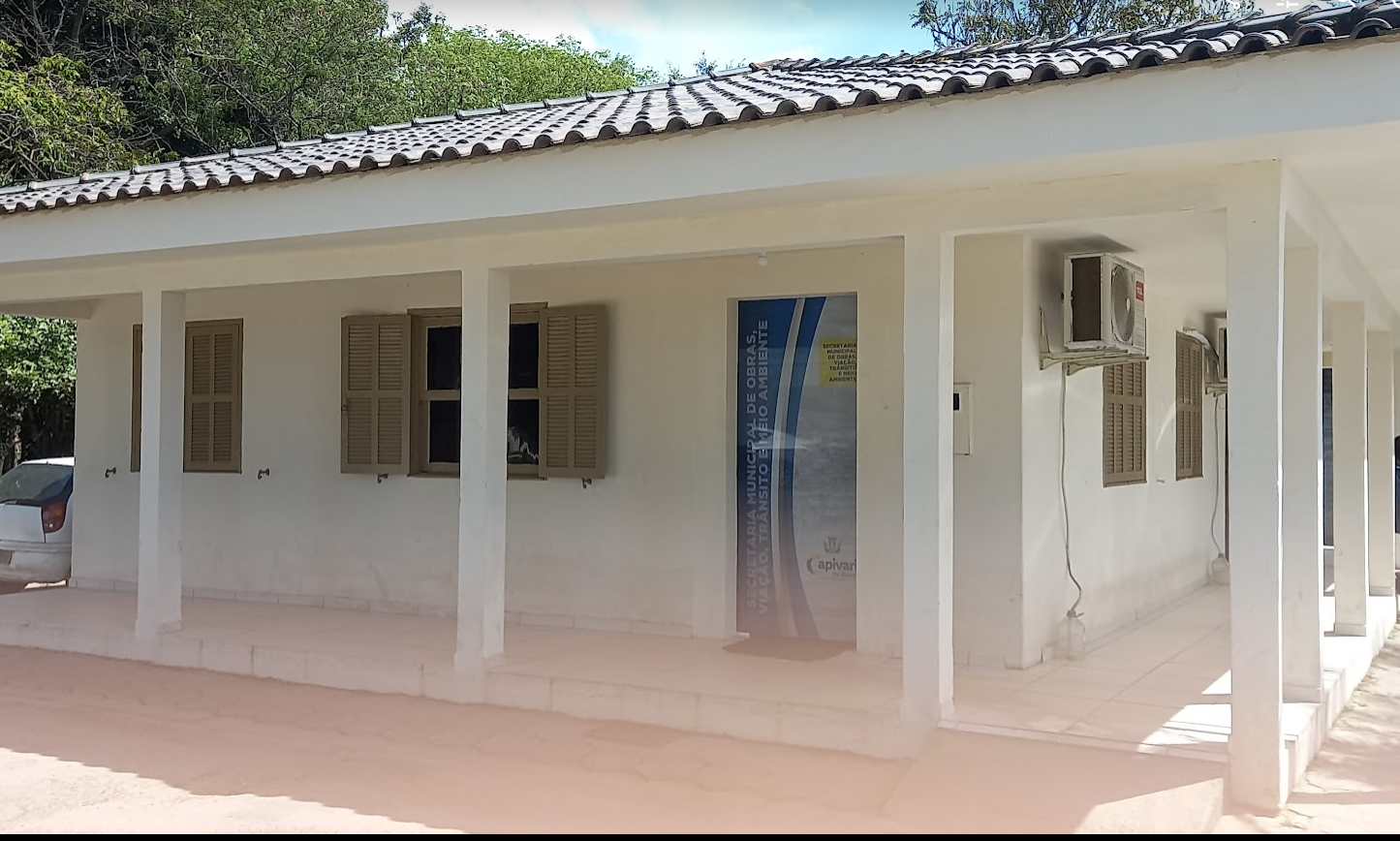 SEDE DA SECRETARIA EM AGOSTO

PINTURAS E REFORMAS NAS ABERTURAS E NA PAREDE EXTERNA;
PLOTAGEM DA PORTA DE ENTRADA
METAS ALCANÇADAS (MAIO A AGOSTO 2021)
*UNIFORMIZAÇÃO DOS SERVIDORES MUNICIPAIS
SECRETARIA DE OBRAS, VIAÇÃO, TRÂNSITO E MEIO AMBIENTE
UNIFORMES ENTREGUES
R$  15.993,00
EPIs
R$ 1.838,90
INFORMÁTICA
R$ 14.735,000
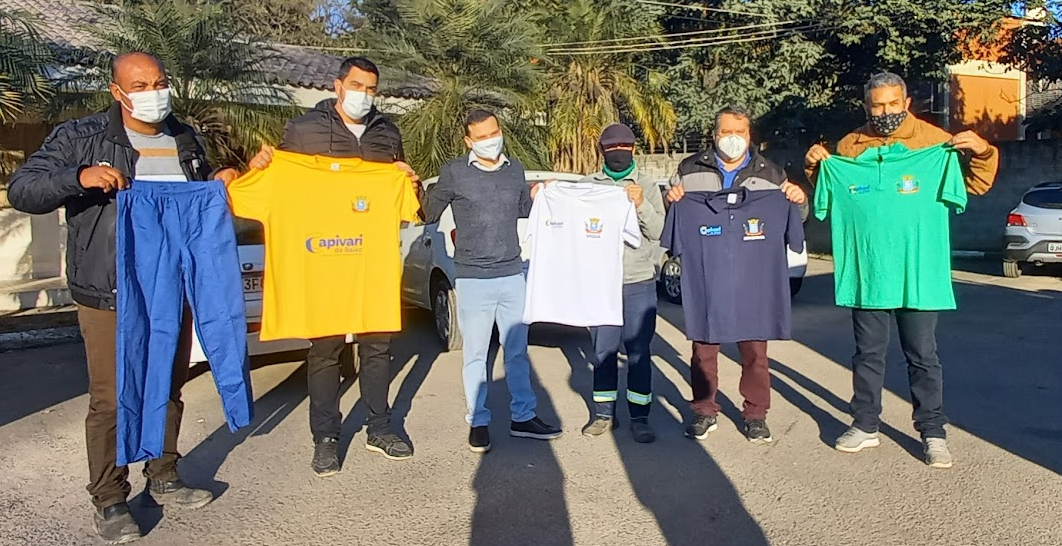 SISTEMA DE ORDEM DE SERVIÇOS E OBRAS
 (SOS-OBRAS)
MAIO – AGOSTO 2021
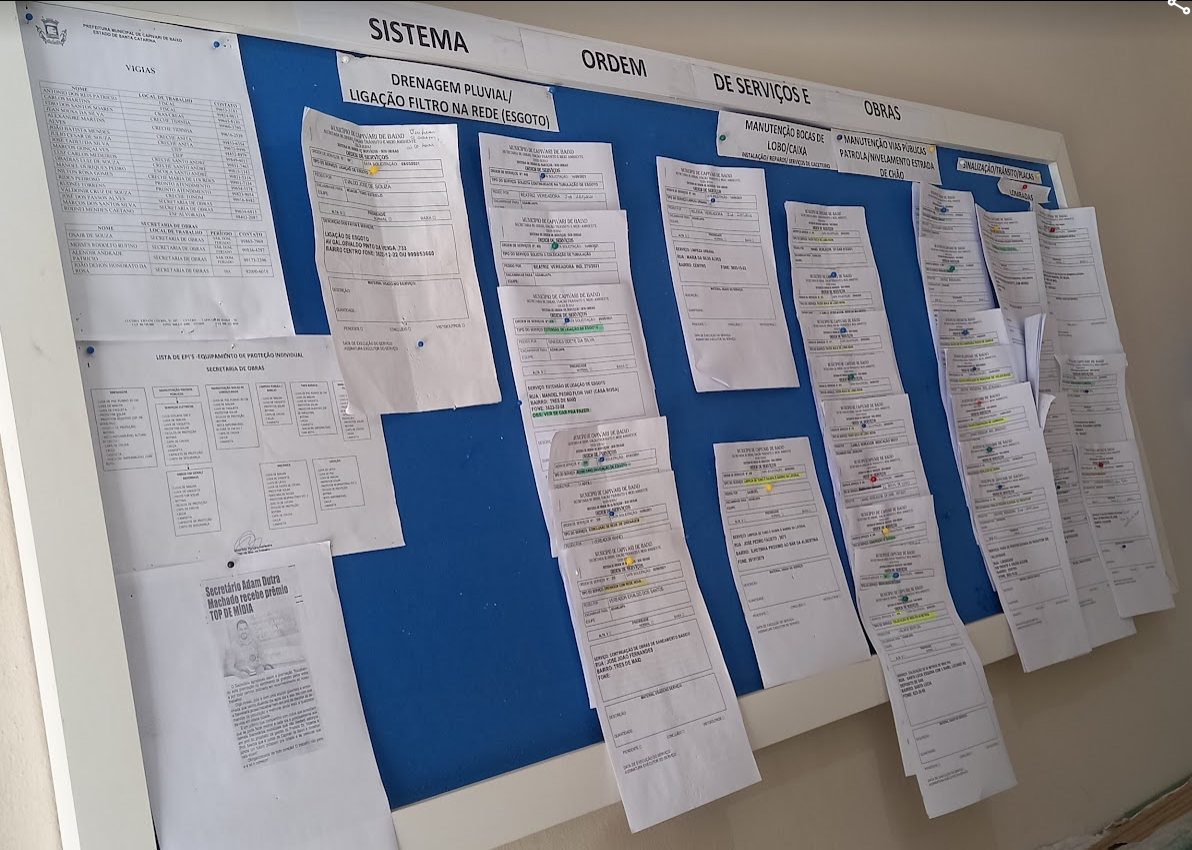 *Quantitativo que é registrado pelo sistema de ordens de serviço.  Podendo haver um número maior devido aos chamados  que foram resolvidos na rua e não foram registrados.
DRENAGEM PLUVIAL MAIO – AGOSTO 2021
1.1 LIGAÇÕES EM REDES DOMICILIARES – 27 TOTAL
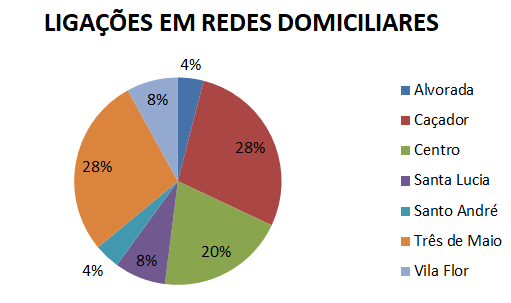 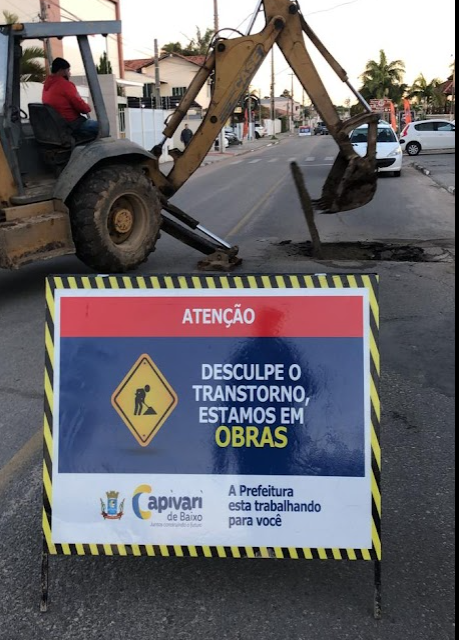 1.2 MANUTENÇÕES DRENAGENS E TROCAS DE TUBOS
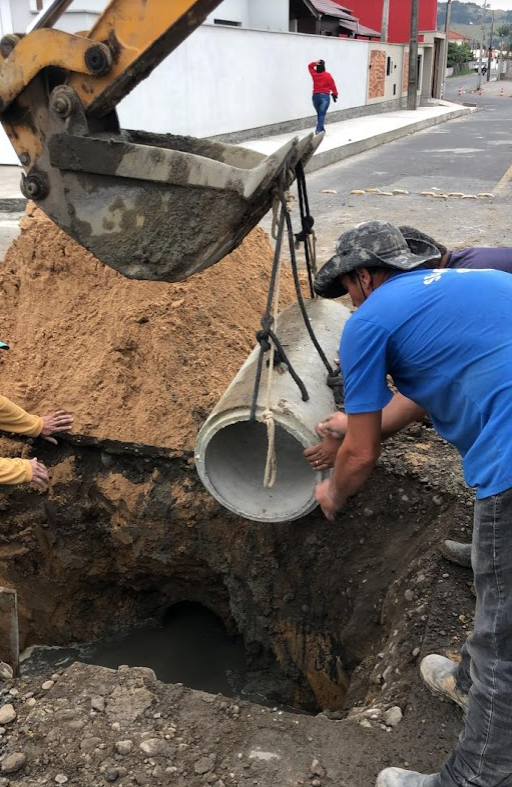 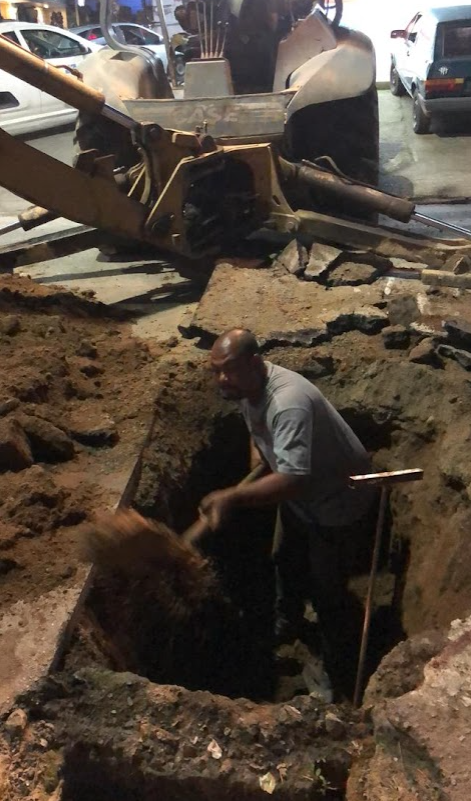 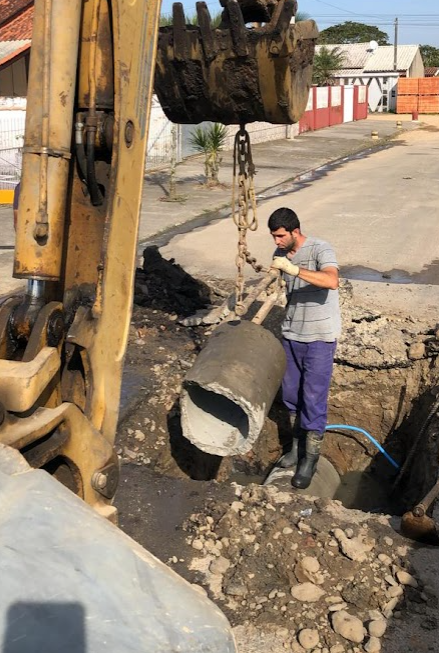 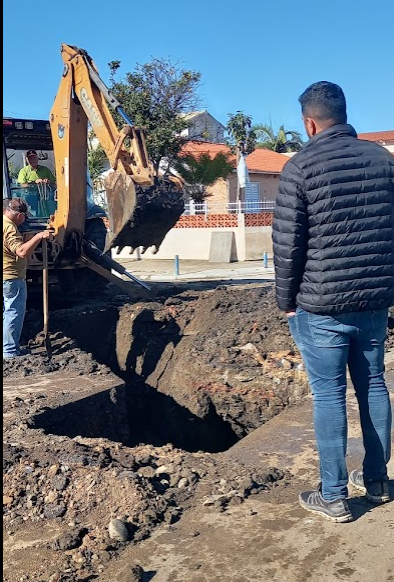 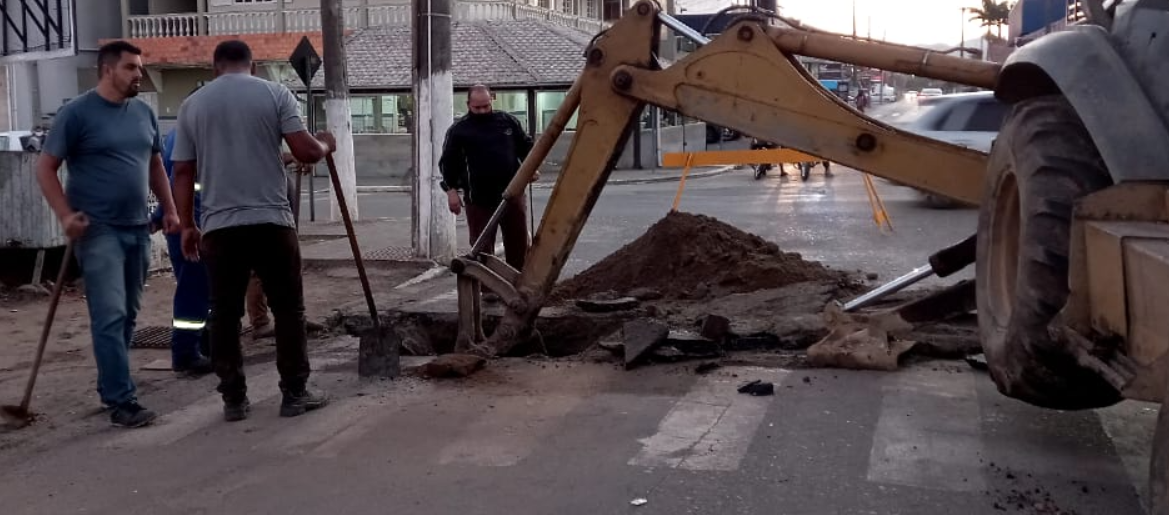 1.3 EXTENSÕES E NOVAS  REDES DE DRENAGEM
REGISTRADAS EM 12 RUAS
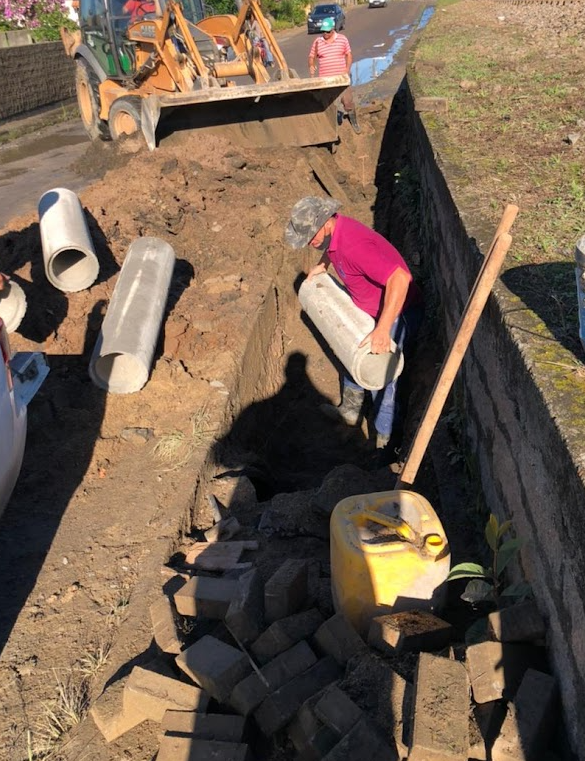 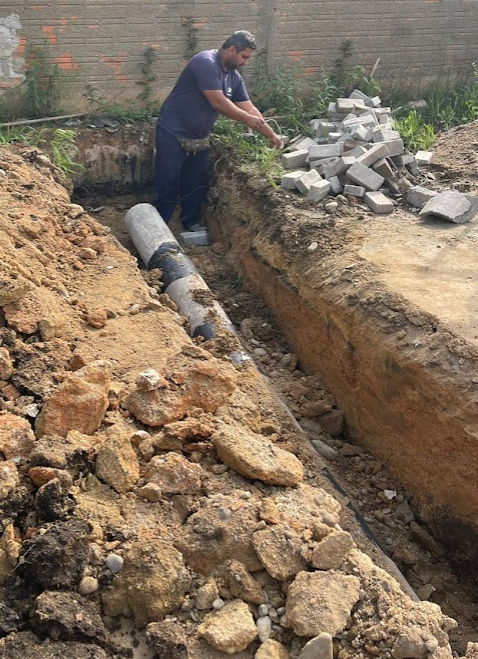 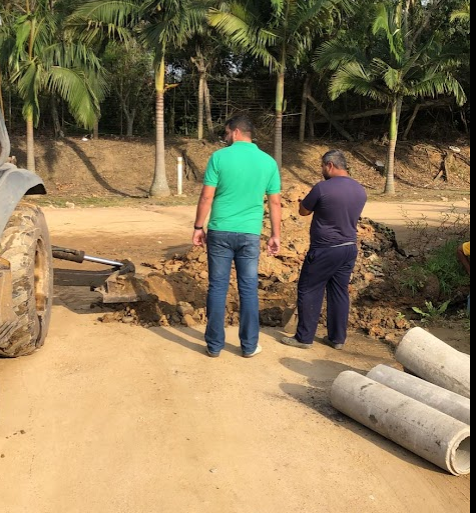 RUA MARCELINO MANOEL DA SILVA – 380 metros executados
RUA PAULO AGOSTINHO PEDROSO – 25 metros executados
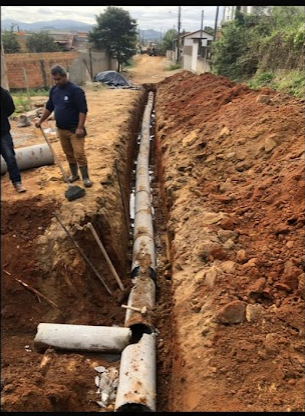 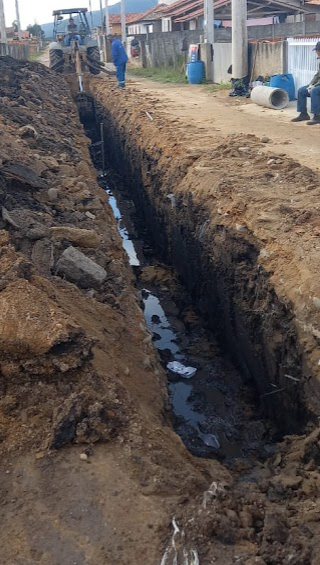 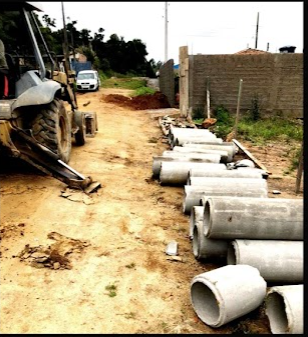 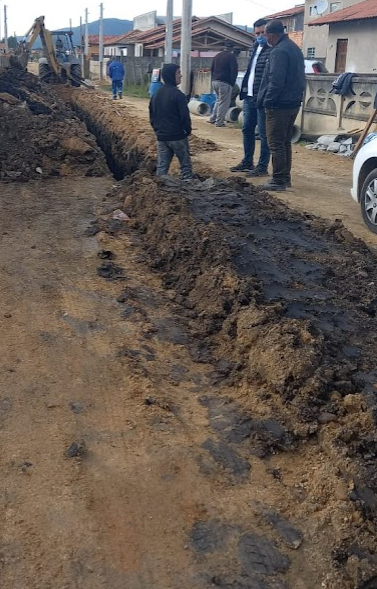 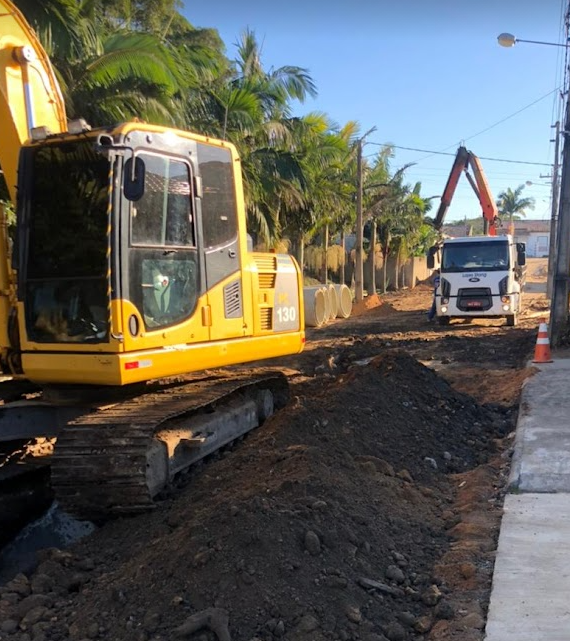 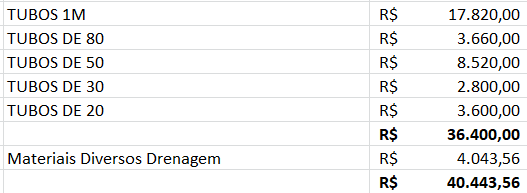 2) BOCAS DE LOBO 
LIMPEZAS, NOVAS E TROCA DE TAMPAS
ABRANGÊNCIA POR BAIRROS
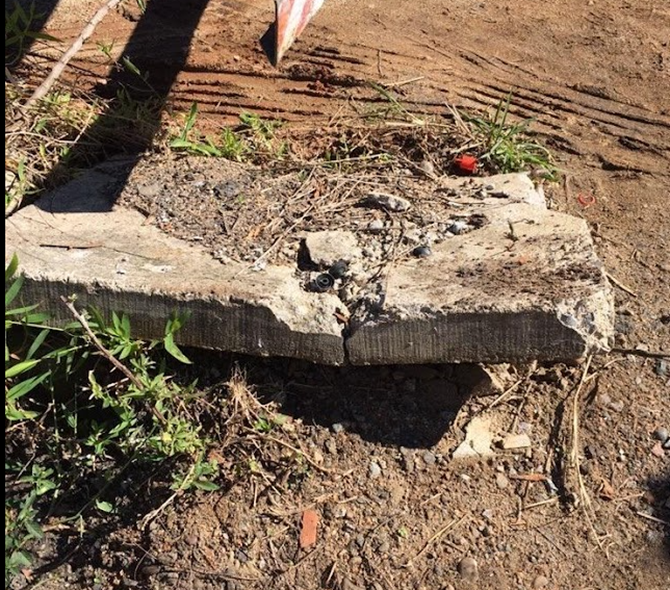 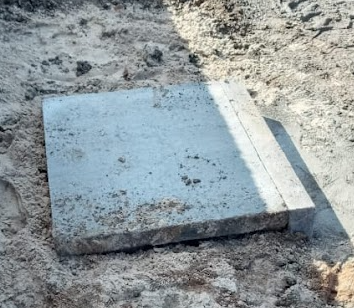 2.1 - LIMPEZA DE BOCAS DE LOBO
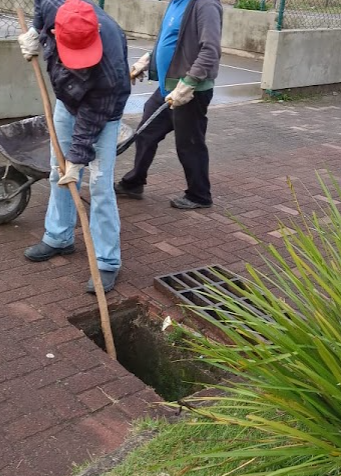 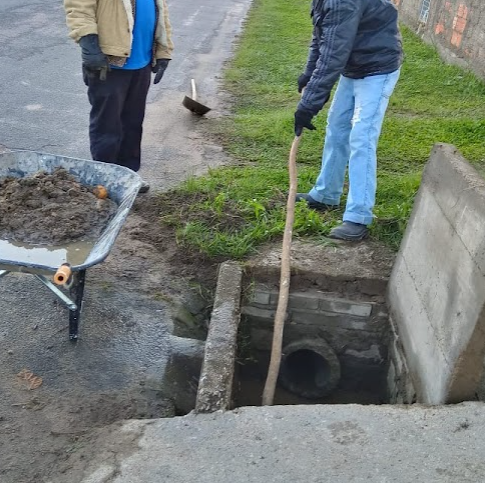 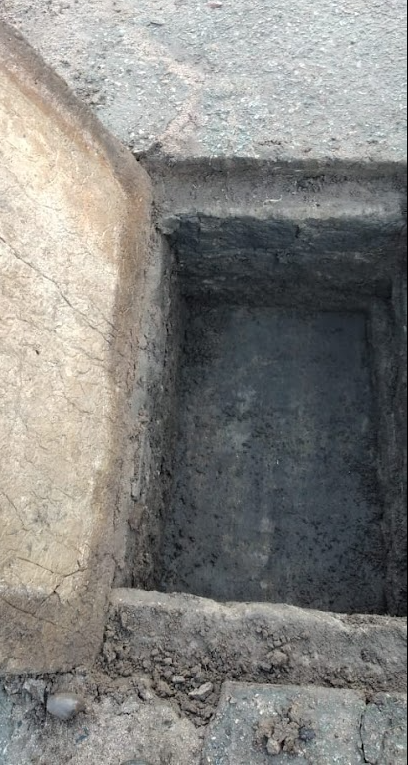 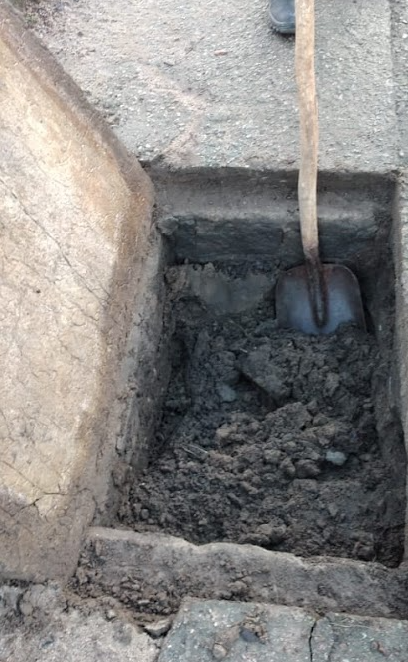 2.2 - NOVAS BOCAS DE LOBO
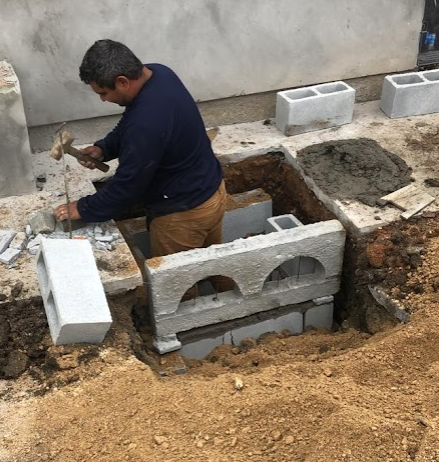 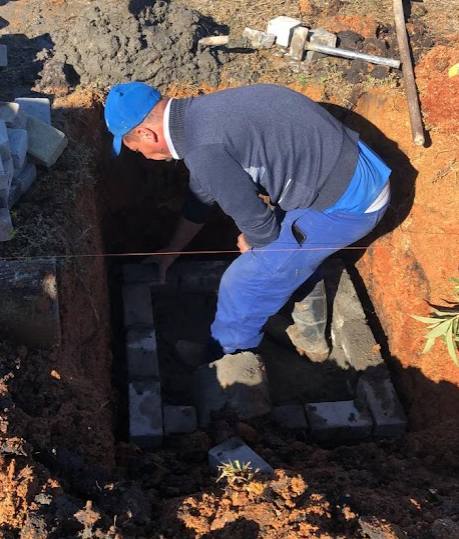 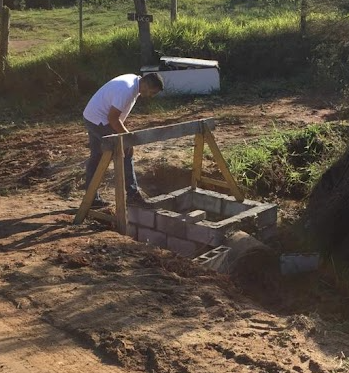 MANUTENÇÃO VIÁRIA E PASSEIOS  PÚBLICOS
REVITALIZA MAIS (calcetaria, meio fio)
AÇÃO MAIS ESTRADAS (estradas de chão)
OPERAÇÃO TAPA BURACOS (asfalto)
SINALIZAÇÃO VIÁRIA E DE TRÂNSITO
NOVAS PAVIMENTAÇÕES
3) REVITALIZA MAIS (INICIOU EM JULHO)Calçamentos/passeios/meio fio
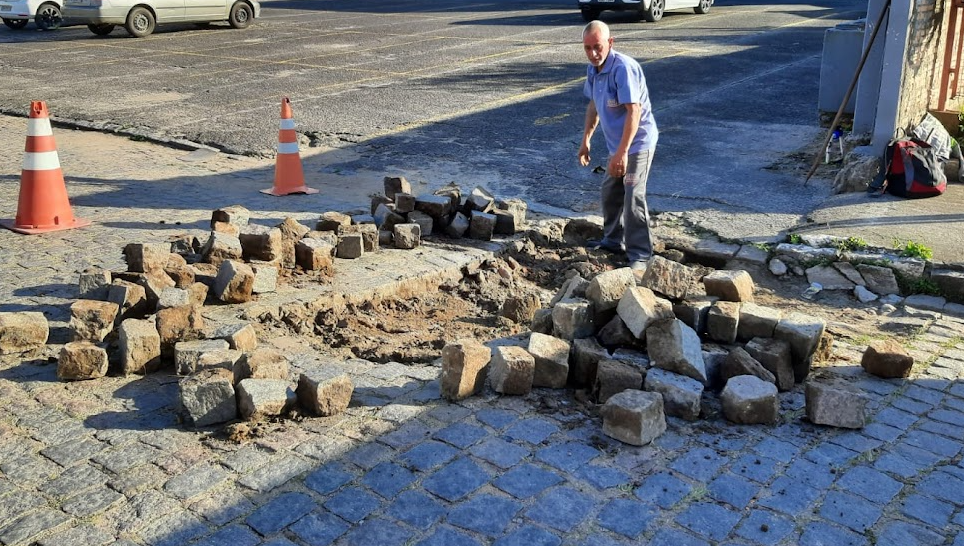 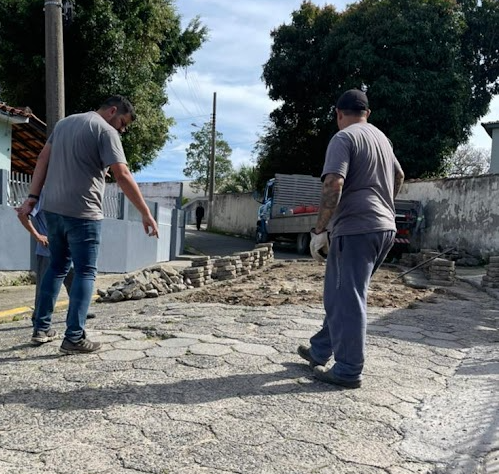 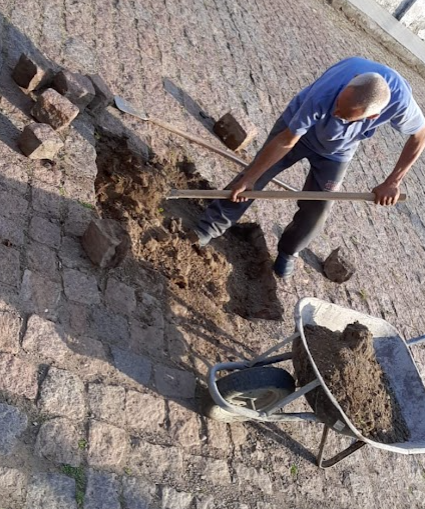 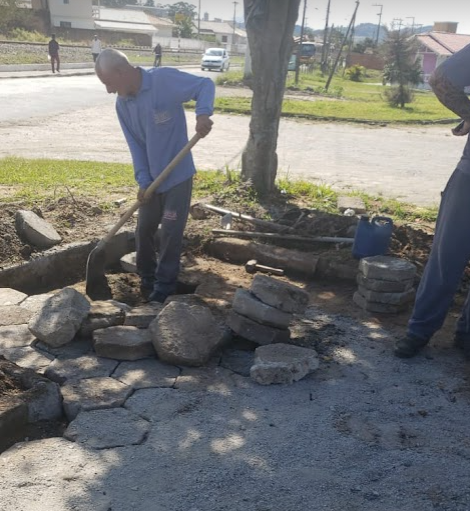 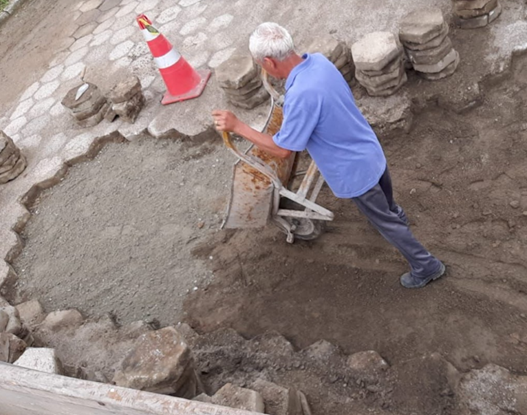 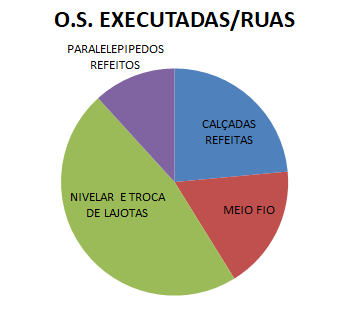 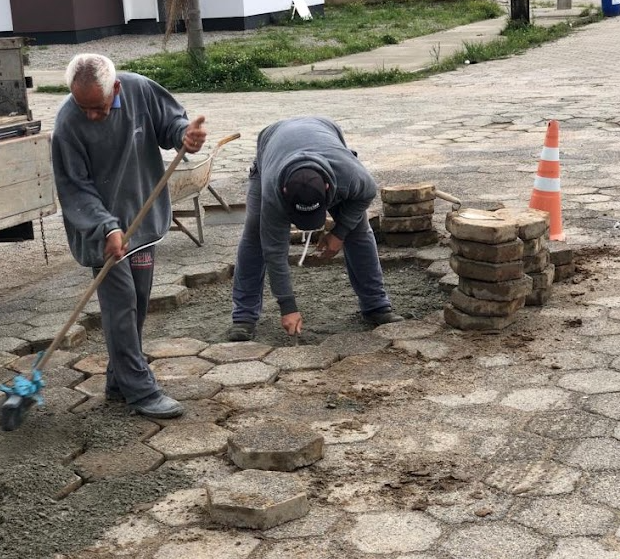 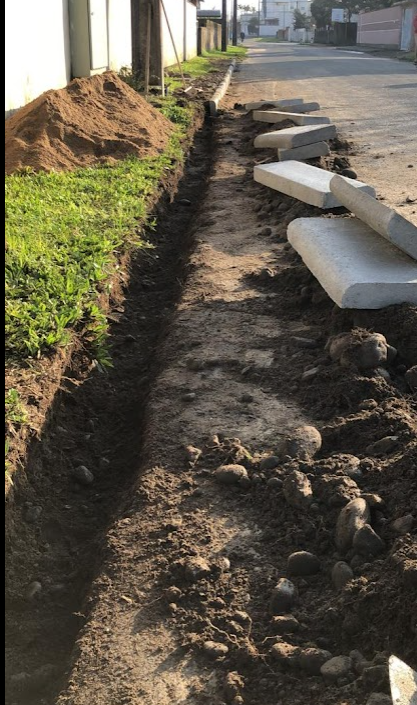 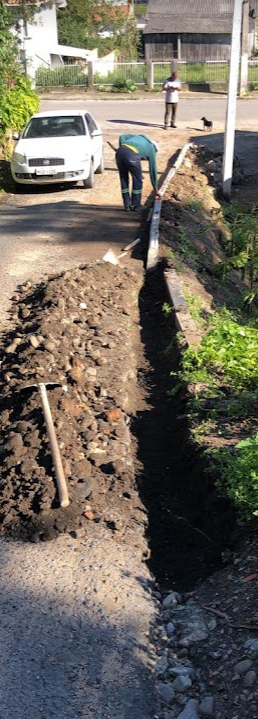 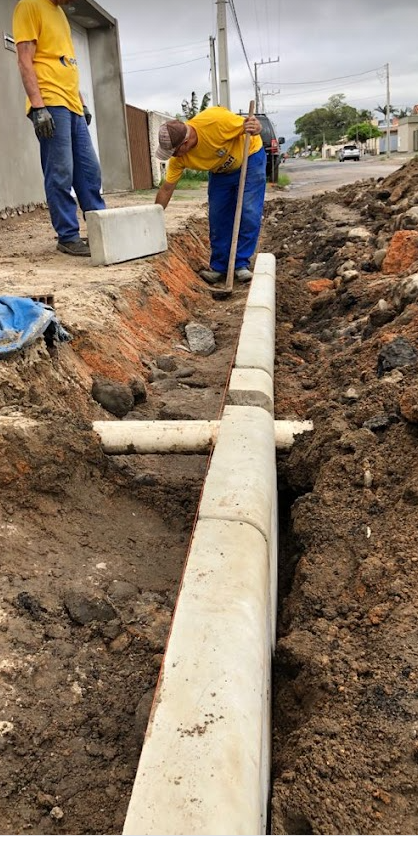 4) AÇÃO MAIS ESTRADAS 
(MAIO A AGOSTO R$ 66.672,00 - MATERIAL)  
SAIBRO +PATROLA +ROLO

ABRANGÊNCIA POR BAIRRO
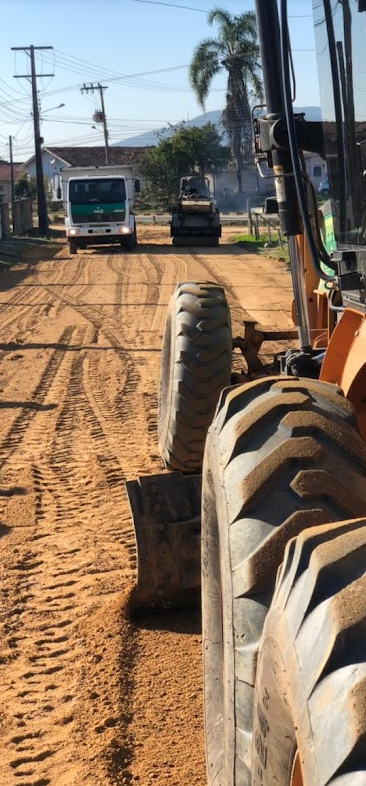 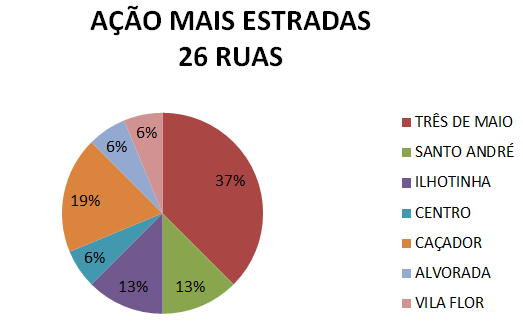 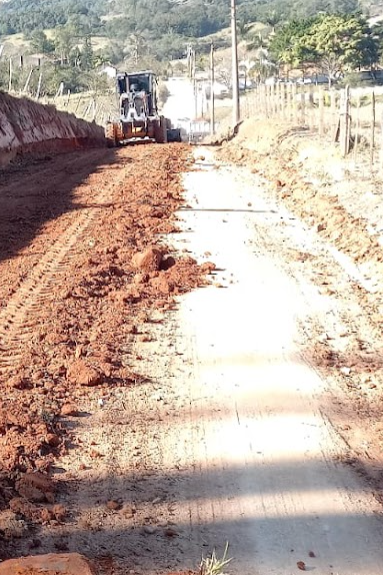 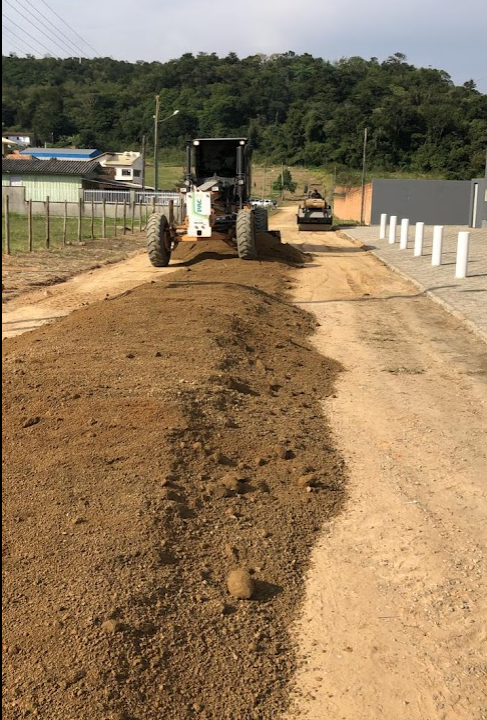 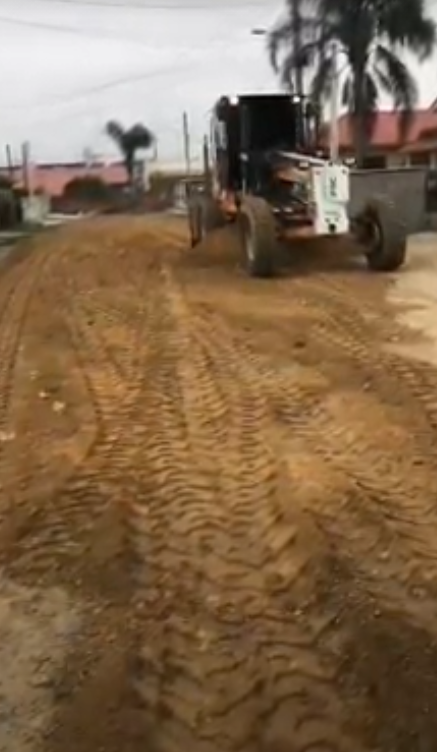 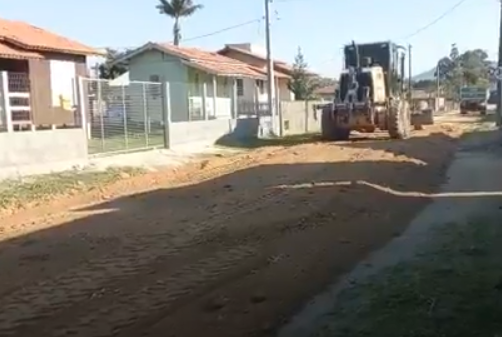 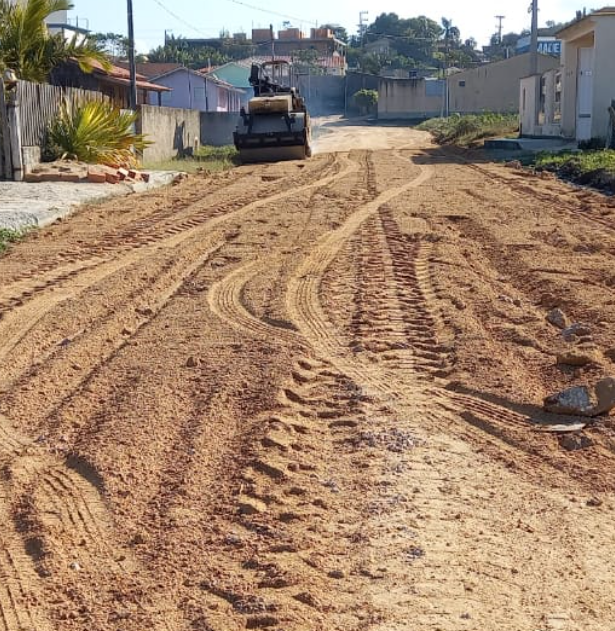 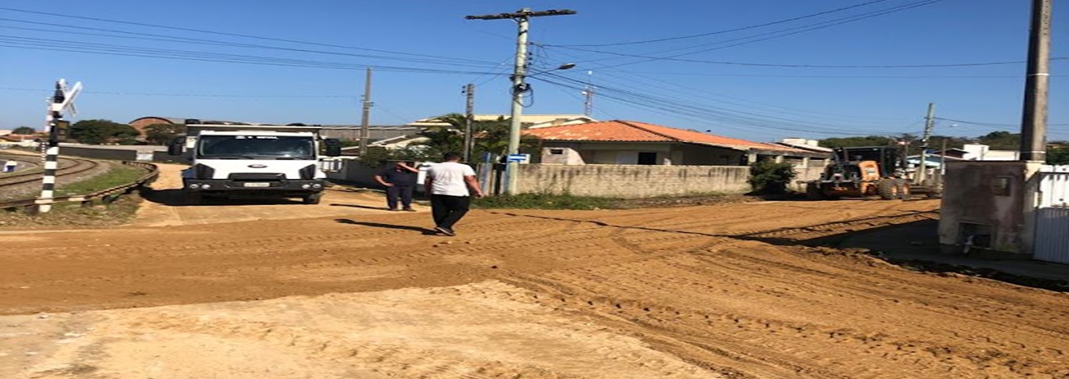 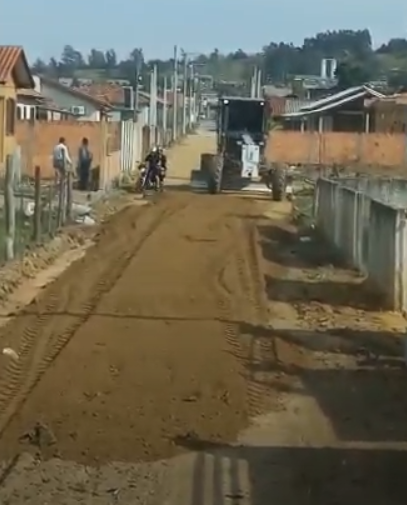 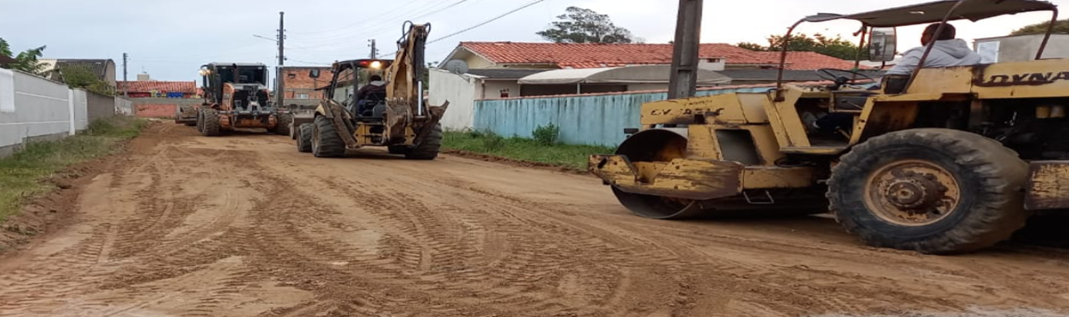 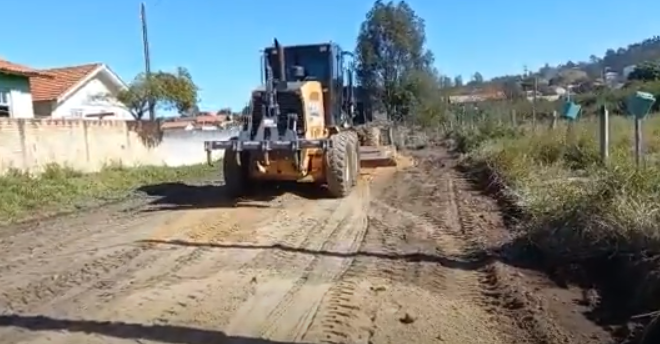 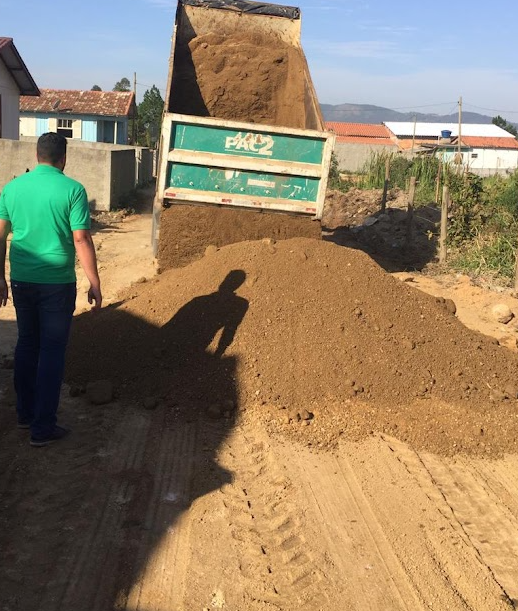 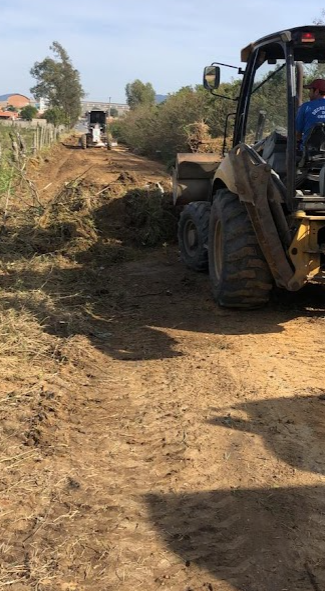 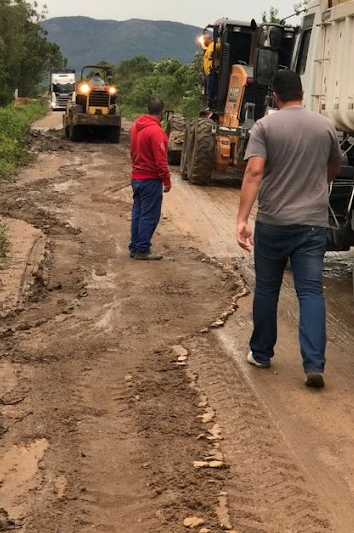 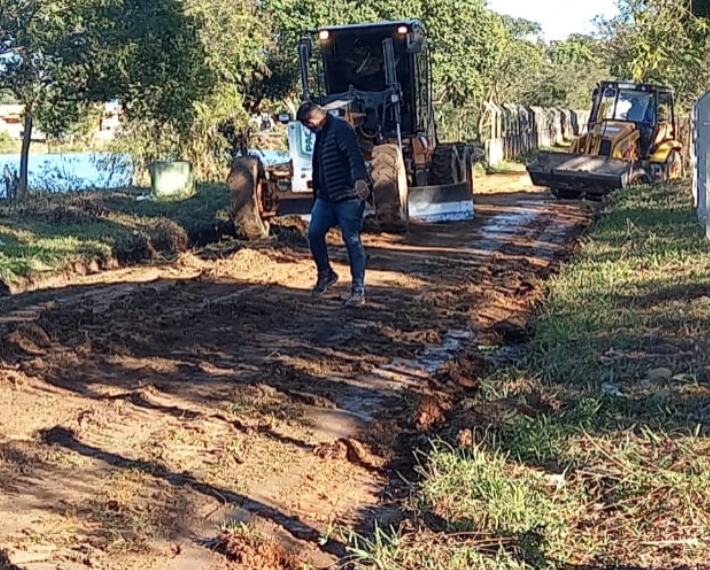 AÇÕES REALIZADAS MAIO – AGOSTO 2021
5) OPERAÇÃO TAPA BURACOS
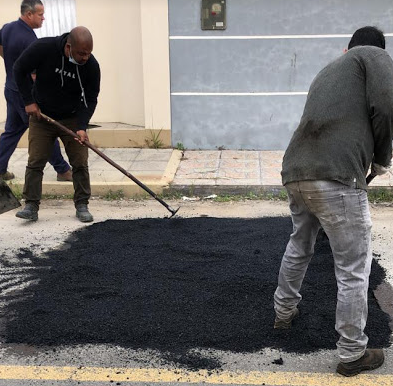 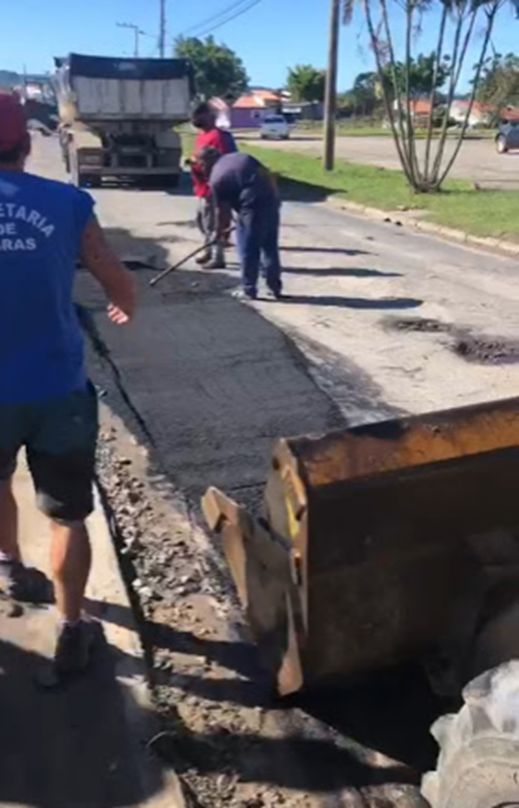 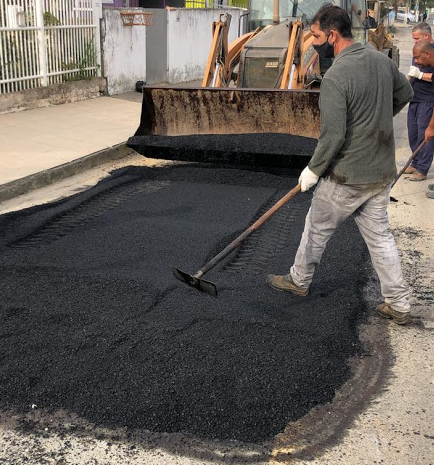 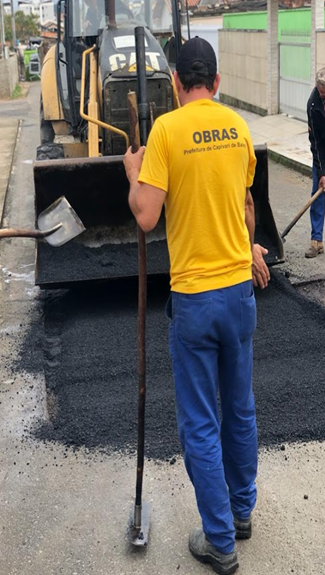 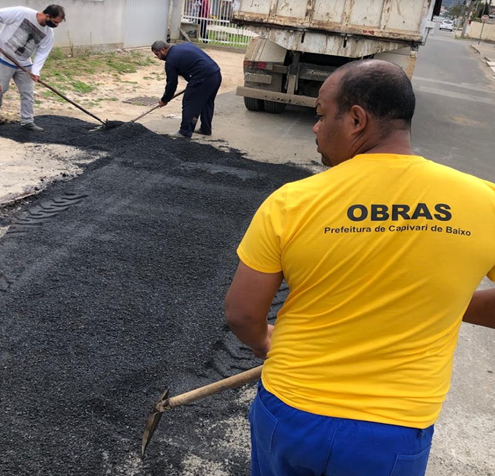 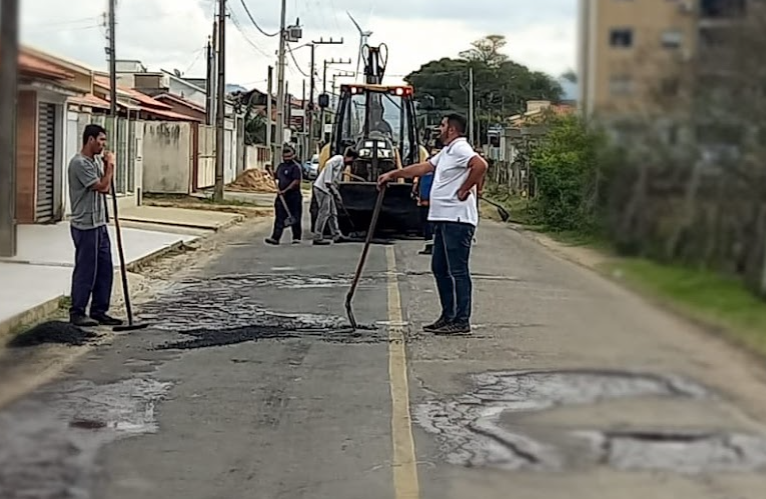 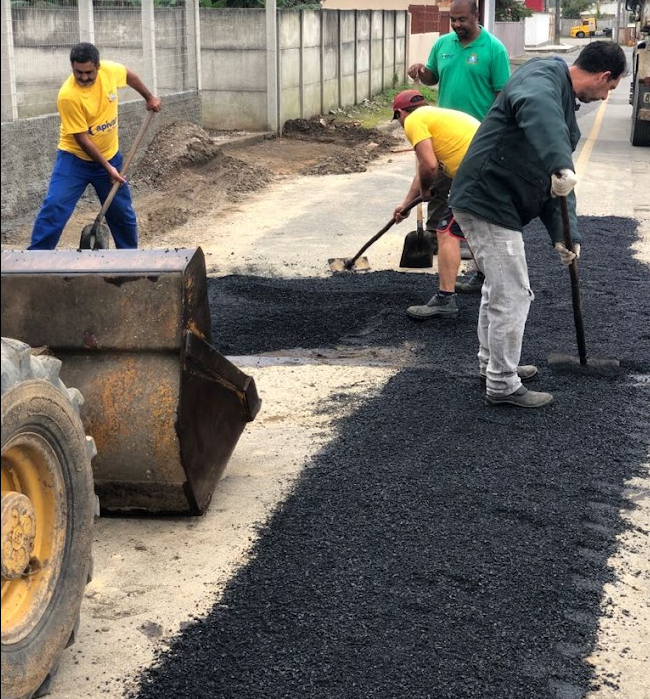 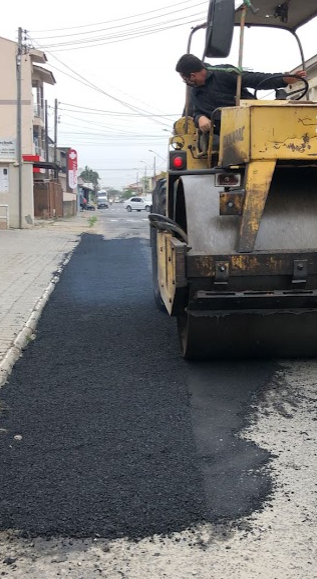 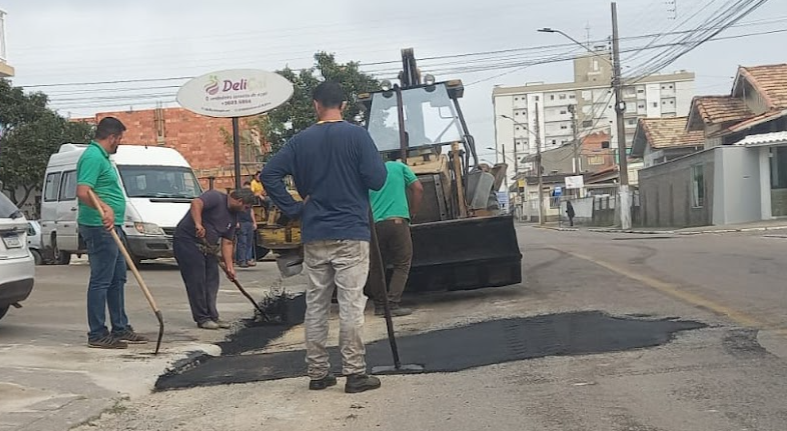 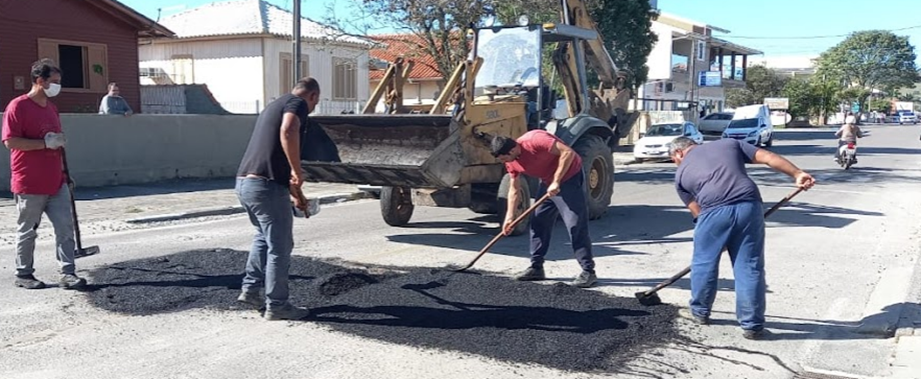 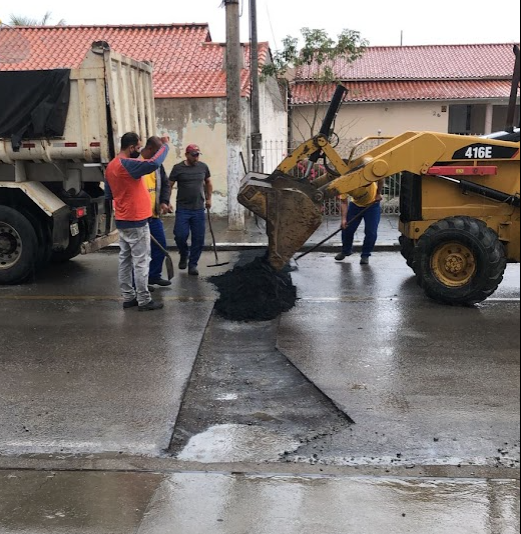 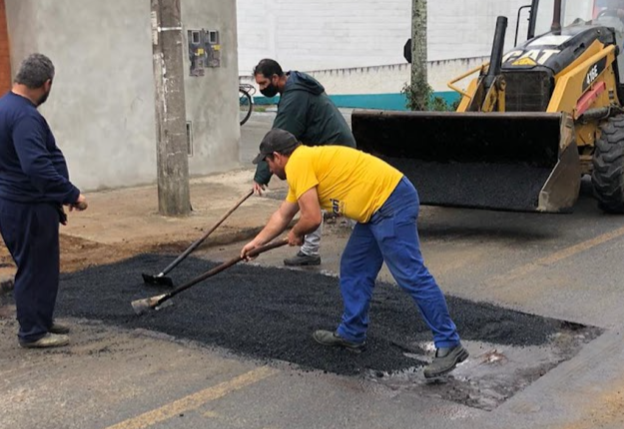 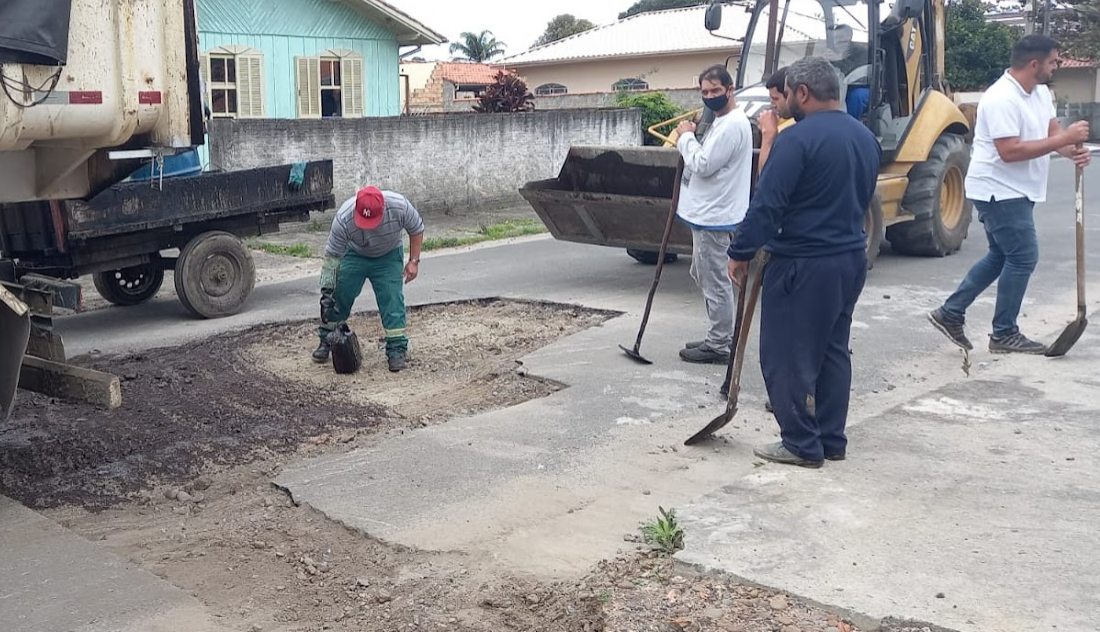 OPERAÇÃO TAPA BURACOS
MAIO - AGOSTO
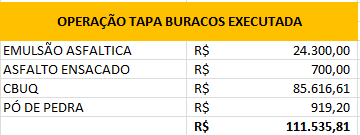 LOMBADAS COM ASFALTO
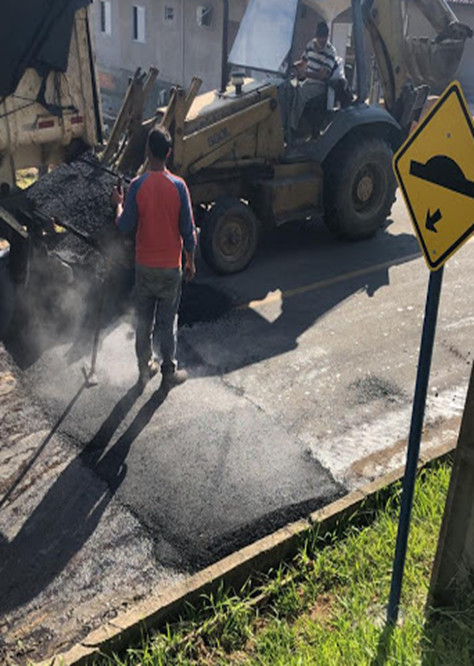 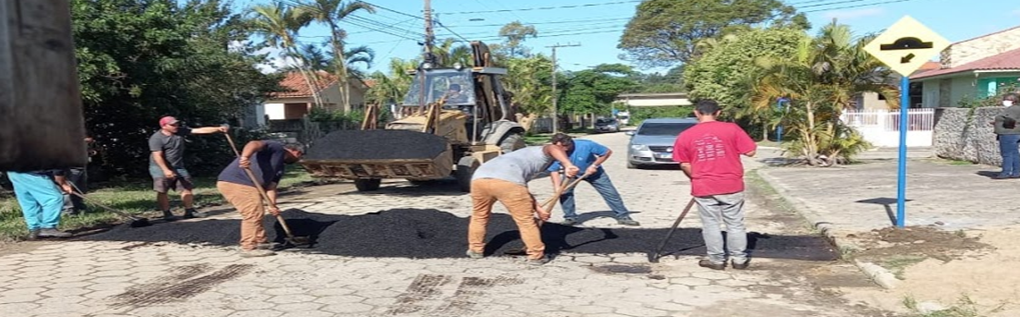 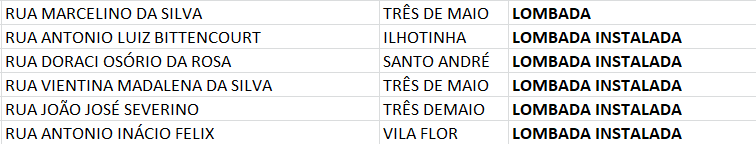 NOVAS PAVIMENTAÇÕES
TRECHO DA RUA DA LIBERDADE
INICIADA EM AGOSTO – R$ 134.832,05 RECURSOS PRÓPRIOS
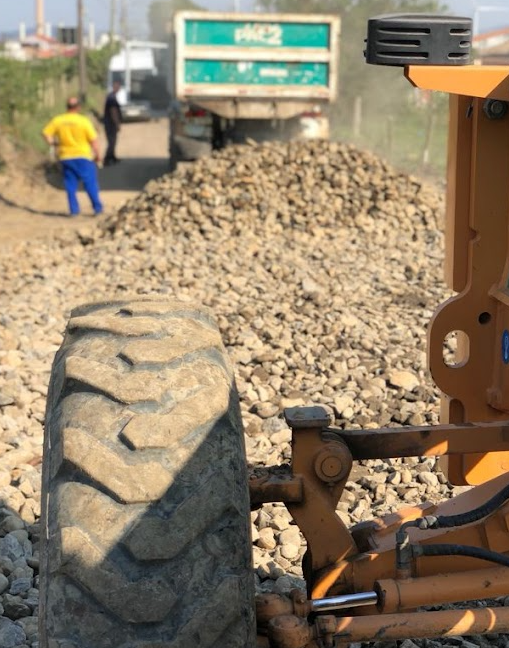 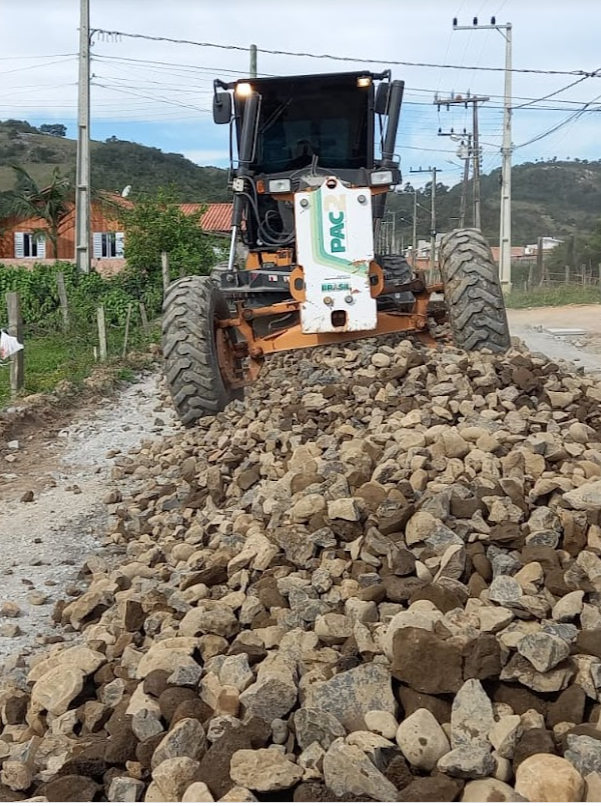 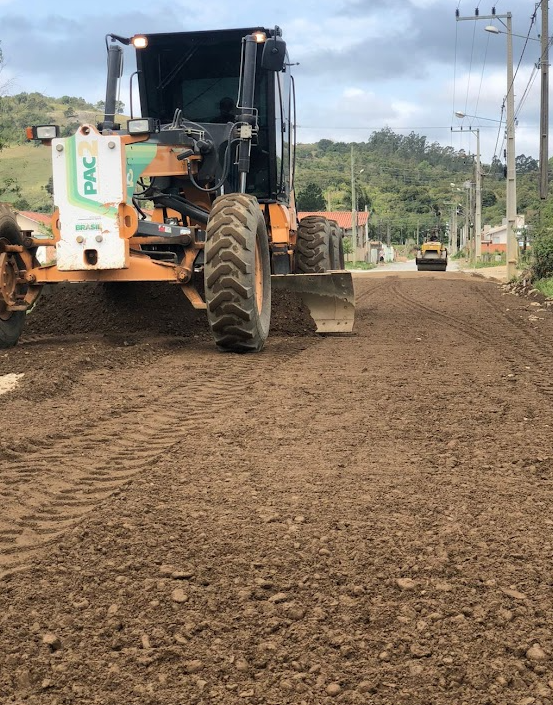 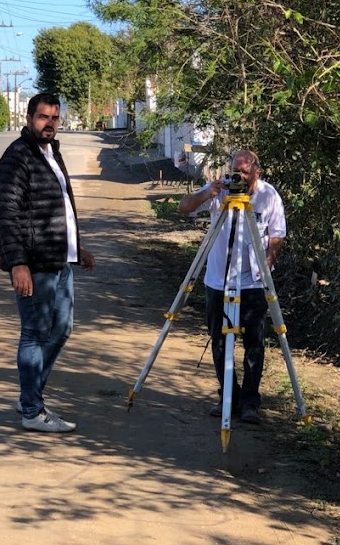 6) SINALIZAÇÃO VIÁRIA E TRÂNSITO 
 (MAIO A AGOSTO R$ 15.544,10)
Pinturas/Faixas/Placas
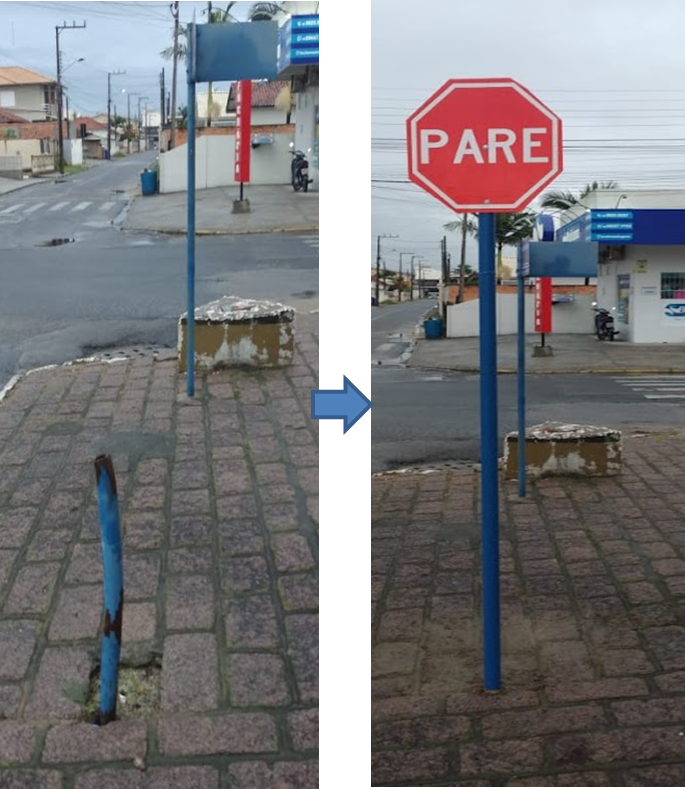 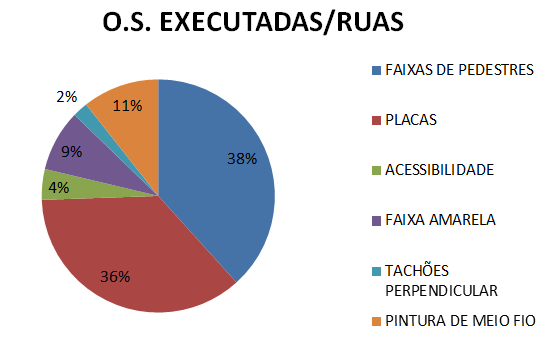 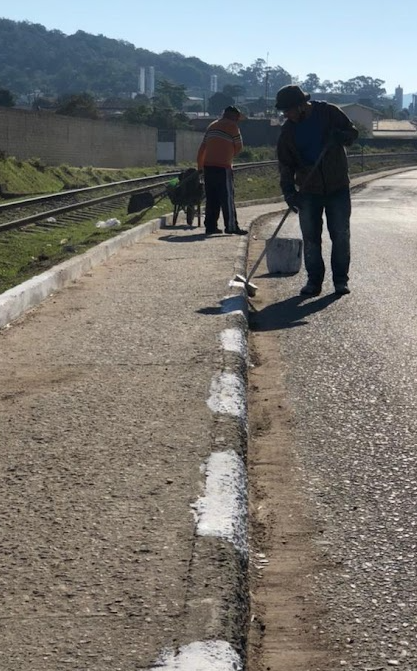 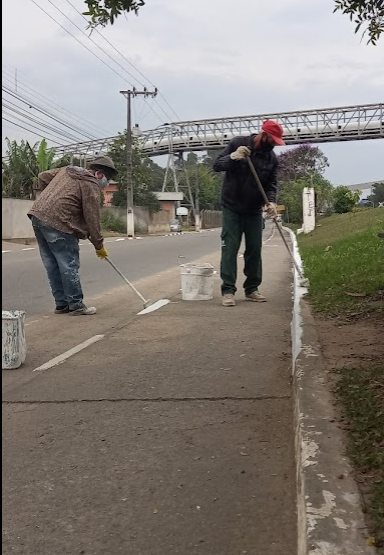 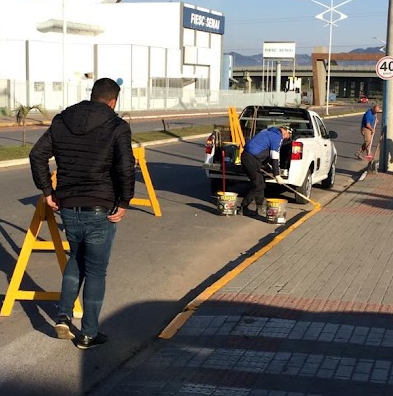 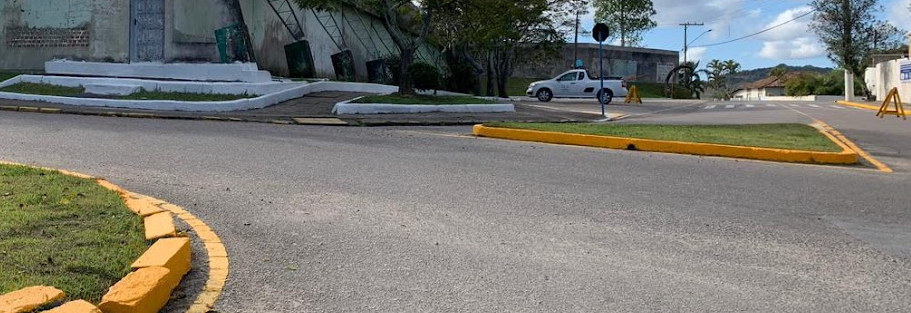 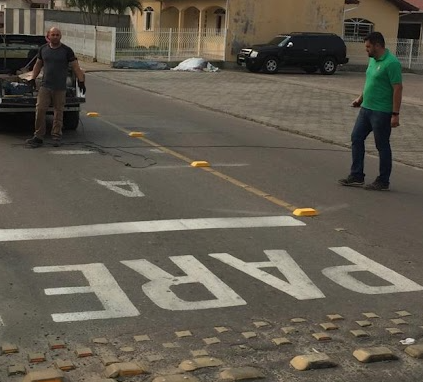 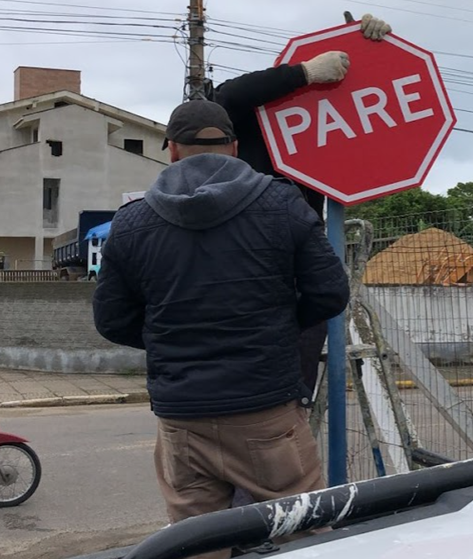 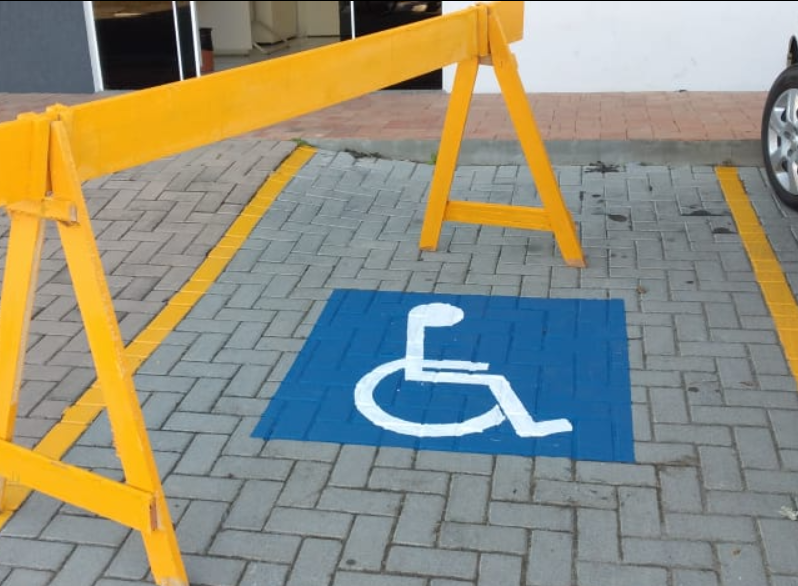 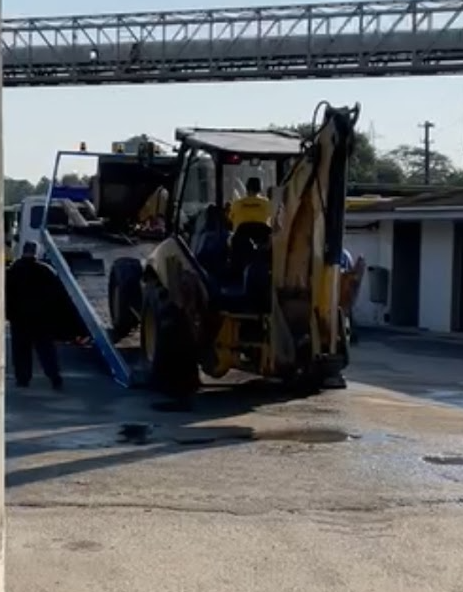 FROTA DE SERVIÇOS PESADOS E VEÍCULOS LEVES
 RECEBERAM MANUTENÇÕES NO 2º QUADRIMESTRE
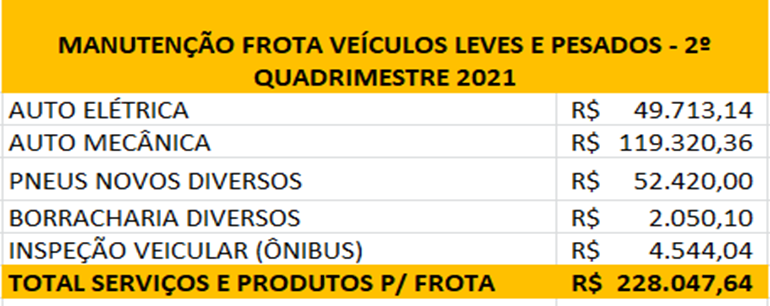 AÇÕES REALIZADAS MAIO - AGOSTO
7) DEPARTAMENTO VIAÇÃO
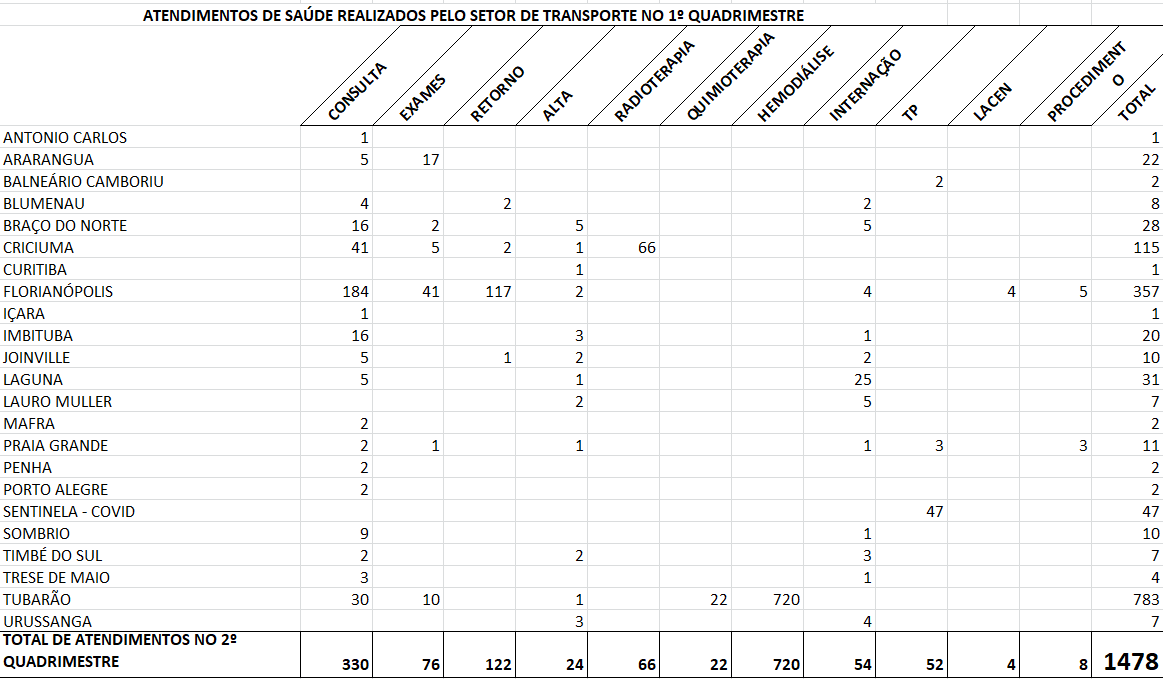 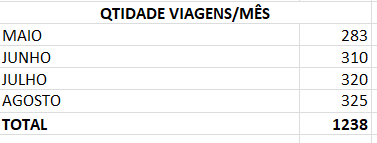 MAIO – AGOSTO 2021
 FROTA MUNICIPAL – combustível utilizado
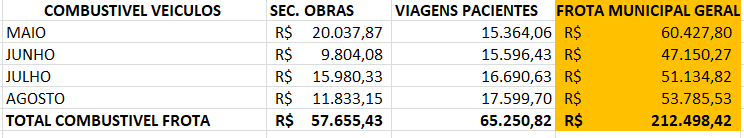 AÇÕES REALIZADAS MAIO - AGOSTO
8) DEPARTAMENTO TRÂNSITO
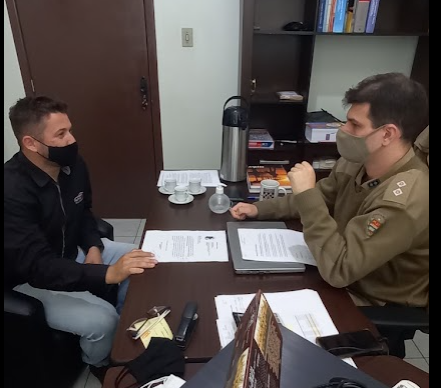 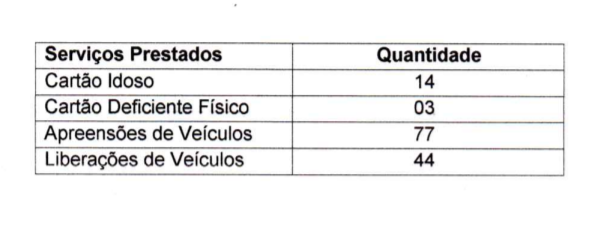 9) ILUMINAÇÃO PÚBLICA 
Manutenções postes/lâmpadas
Fone: 48 3513 8139
JOÃO EDUARDO BOTEGA ME

199 Chamados realizados
19/04 a 18/08*

Rondas diárias e noturnas

*relação completa na Sec. obras
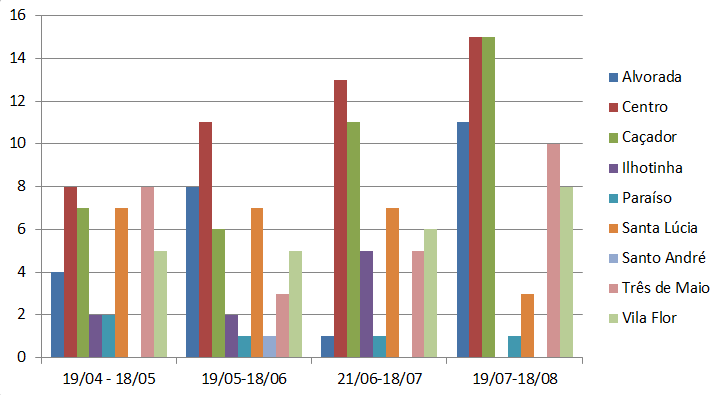 METAS ALCANÇADAS
8.1 EFICIÊNCIA ENERGÉTICA NA  ILUMINAÇÃO PÚBLICA
Troca de luminárias Led e postes galvanizados
R$ 149.722,36 – Recursos COSIP
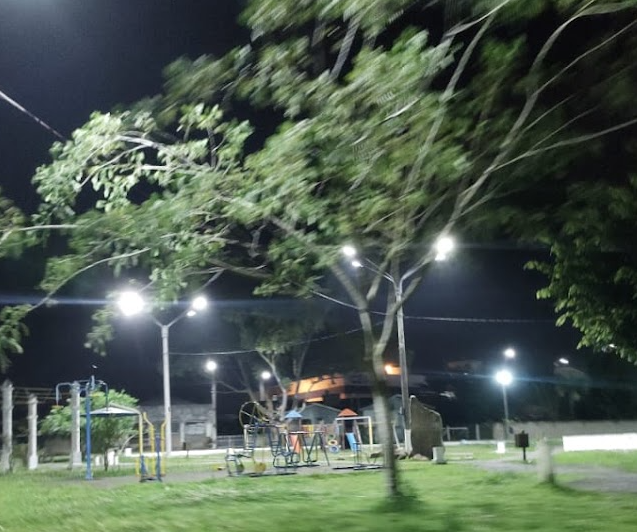 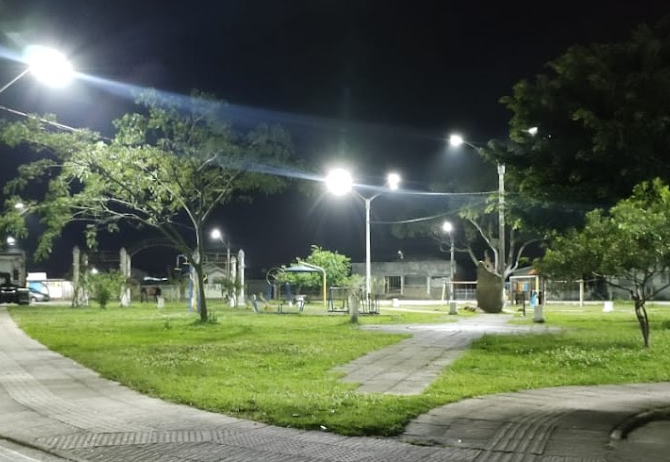 PRAÇA JACOB LOCKS
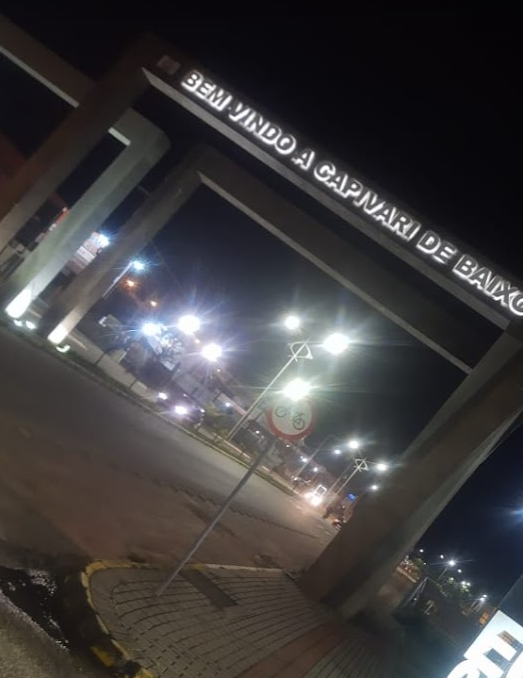 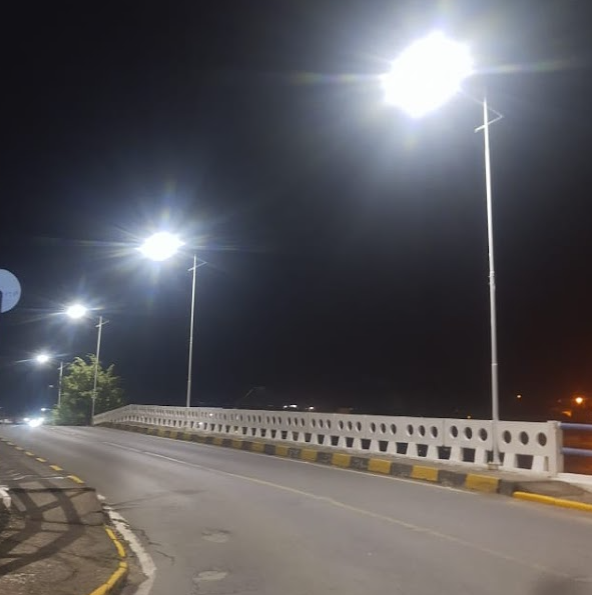 ACESSO PRINCIPAL DA CIDADE
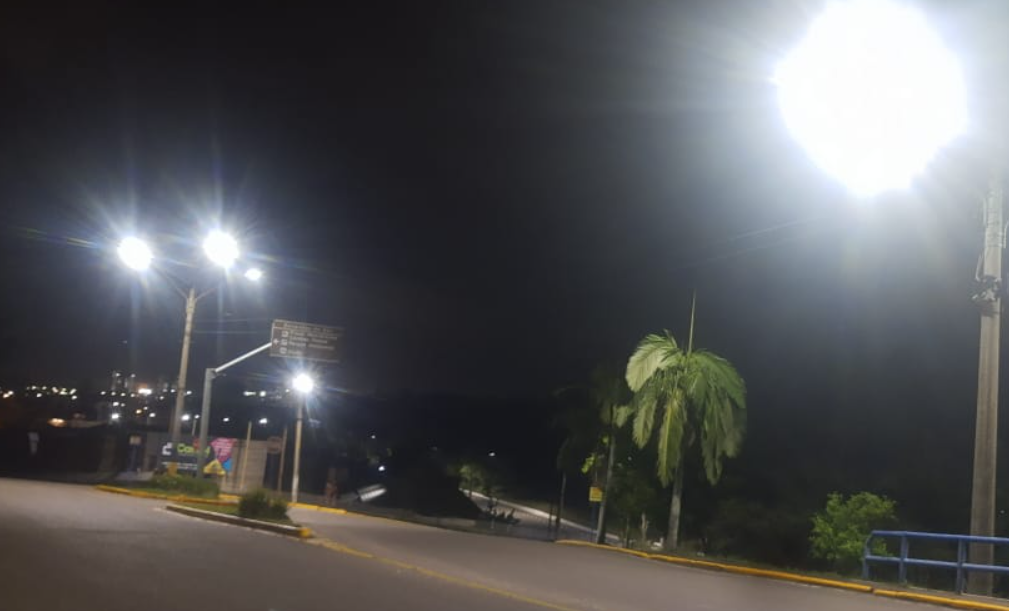 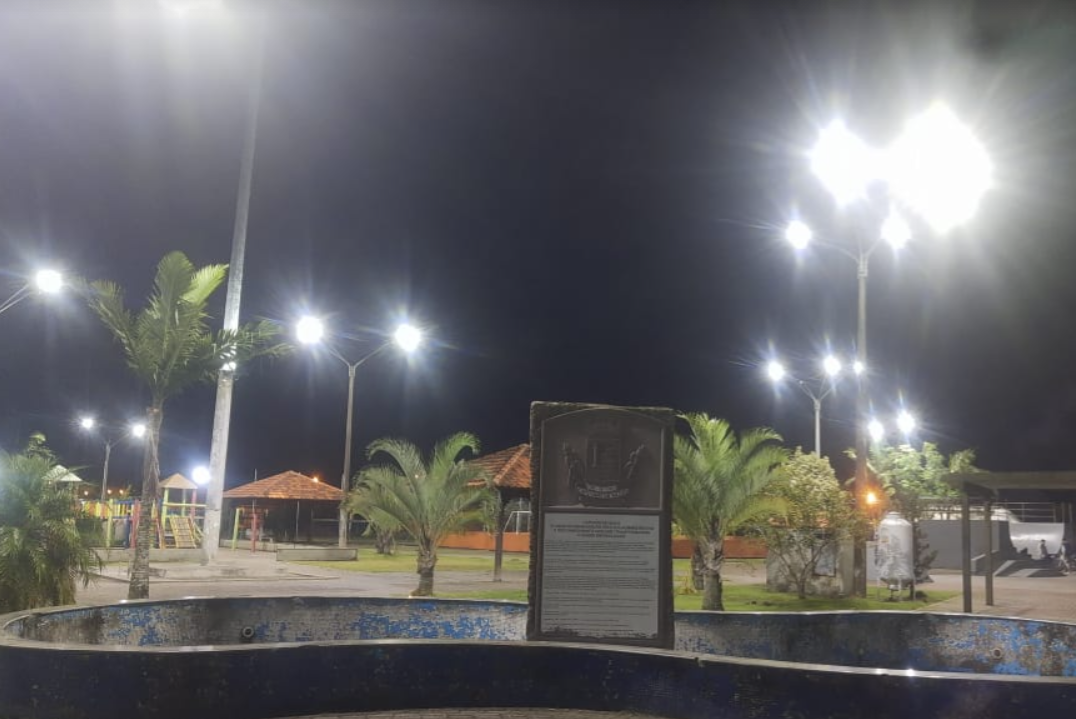 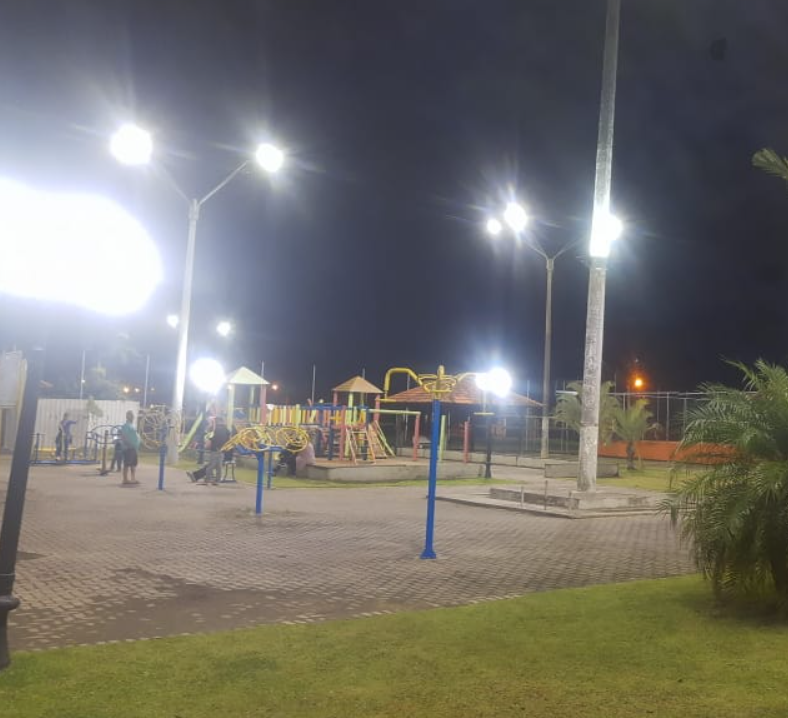 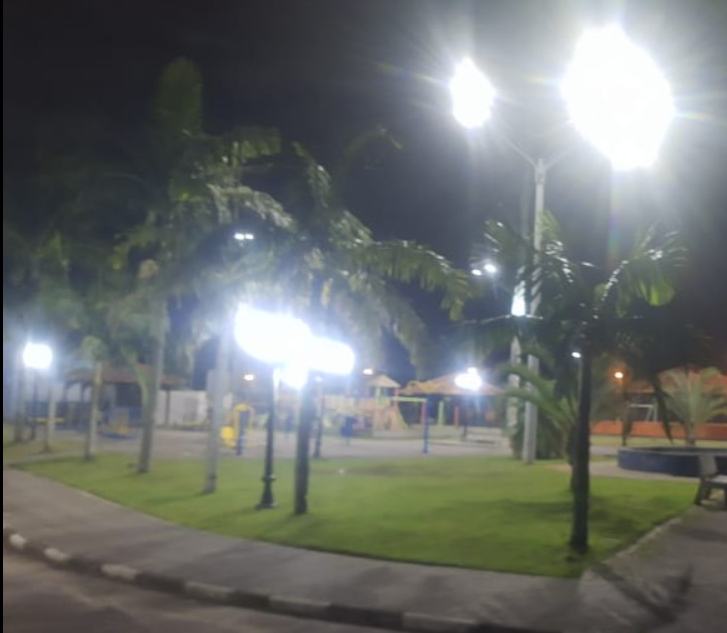 PRAÇA DA BANDEIRA
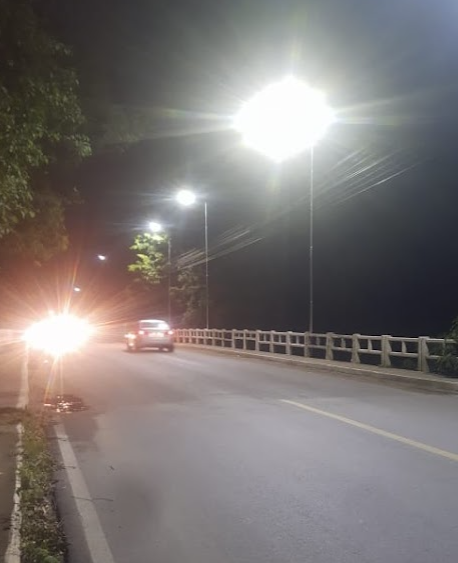 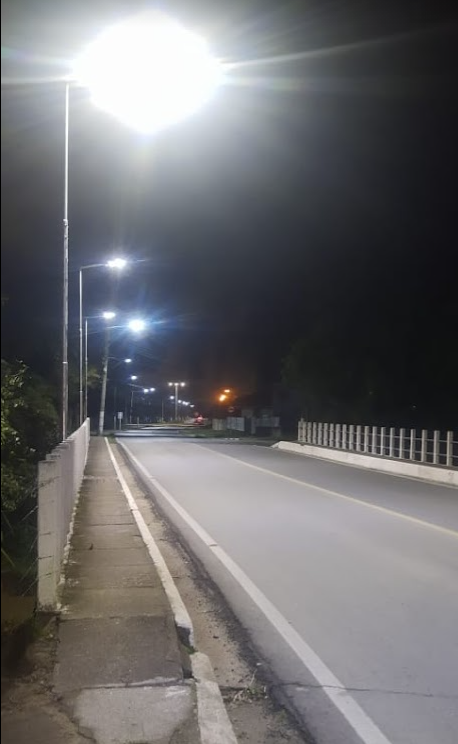 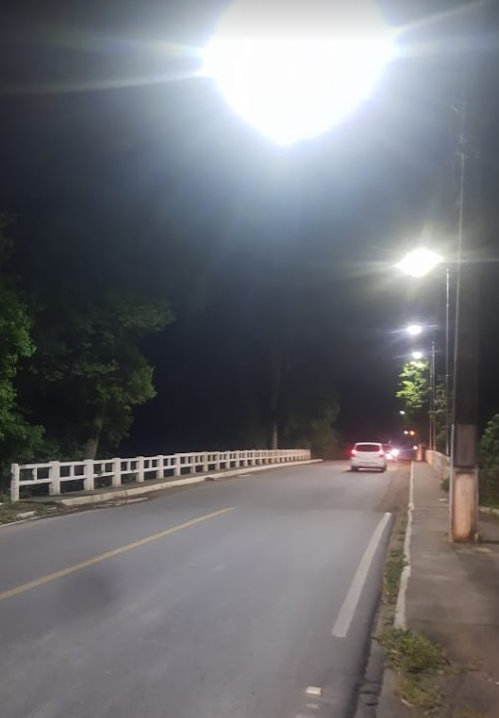 DUAS PONTES DE ACESSO A TUBARÃO
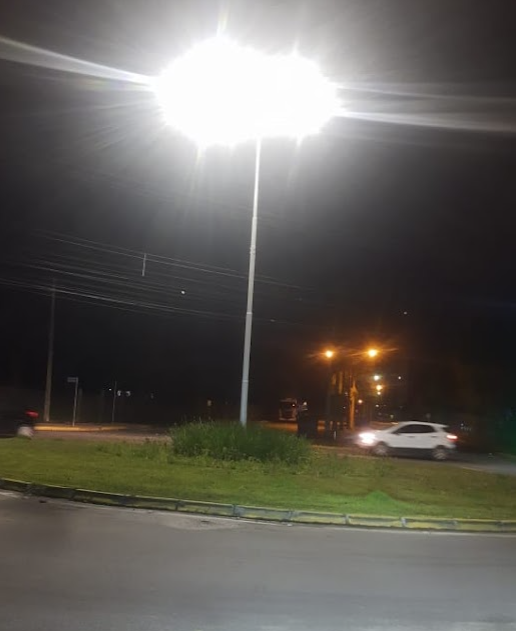 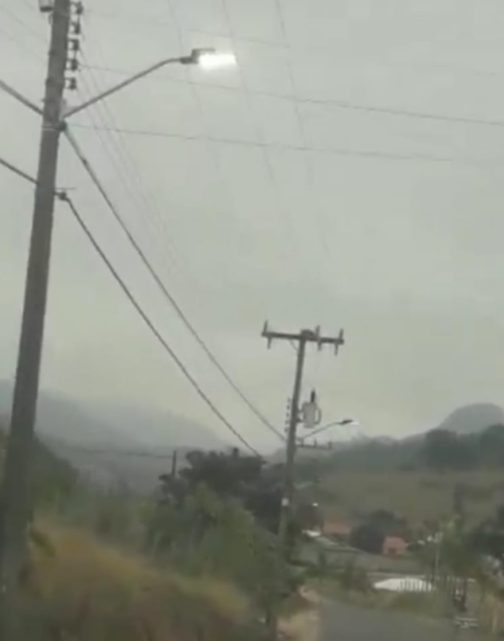 ILHOTINHA
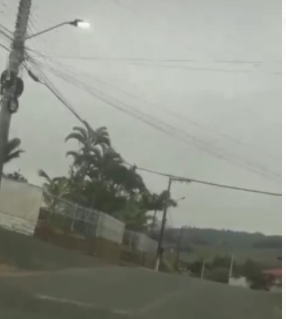 EXECUÇÃO da ILUMINAÇÃO PÚBLICA 2º QUADRIMESTRE R$ 298.425,63
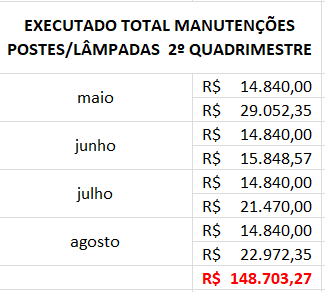 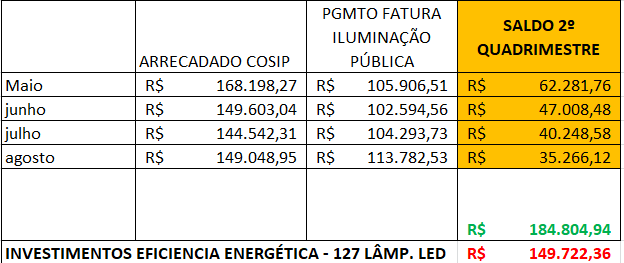 10) GUARDA MUNICIPAL
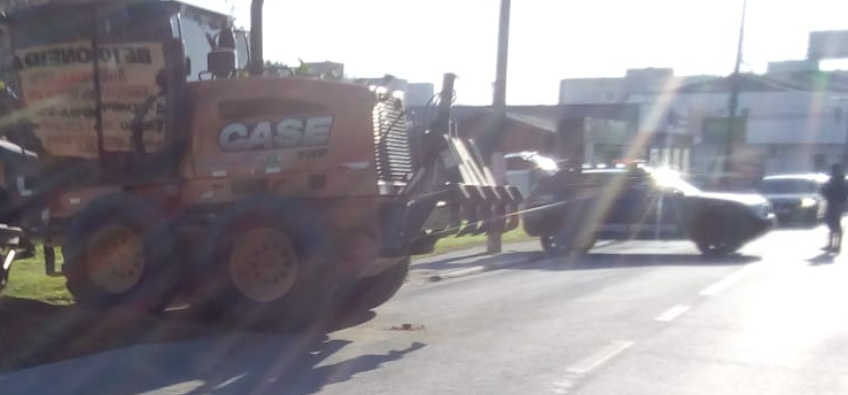 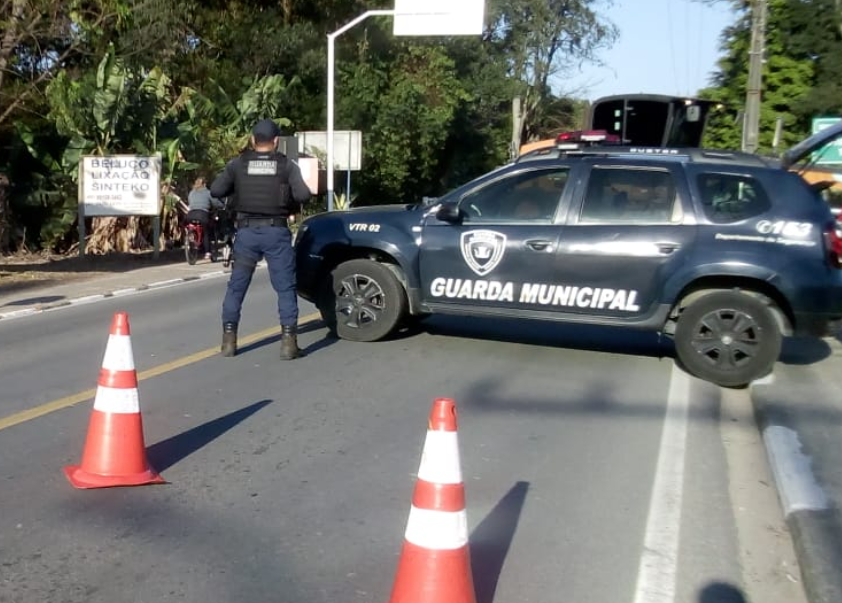 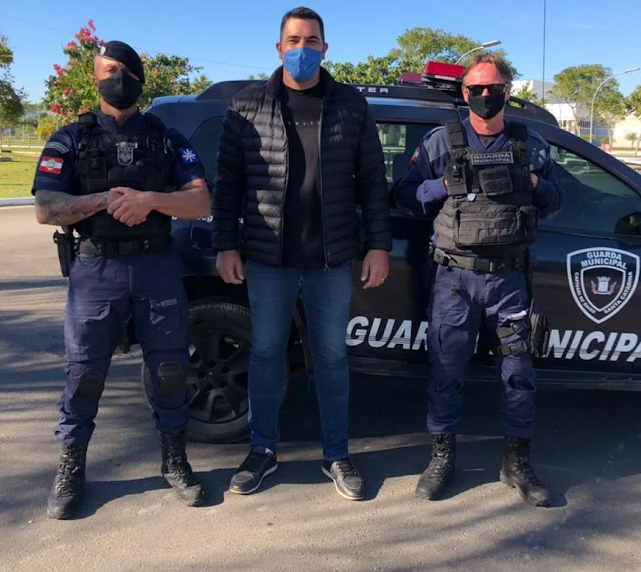 RADIOS COMUNICADORES INSTALADOS
		R$ 7.770,00 (12 meses)
Auxilio na realização das obras e serviços públicos das secretarias;
Guardas patrimoniais em escolas e ESFs
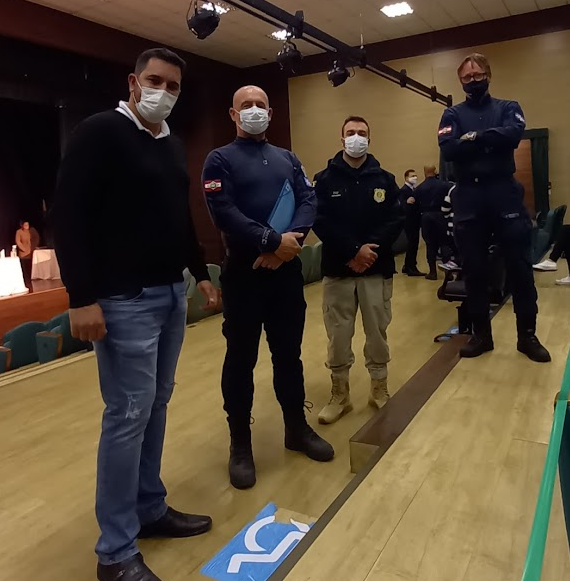 AUDIÊNCIA PÚBLICA SOBRE 
SEGURANÇA PÚBLICA

DEBATENDO A POSSIBILIDADE DO 
ARMAMENTO DA GUARDA MUNICIPAL
MAIO – AGOSTO 2021
11) MEIO AMBIENTE E SANEAMENTO
Planejamento e lançamento da CAMPANHA CIDADE LIMPA
REALIZAÇÃO SEMANA DO MEIO AMBIENTE - JUNHO
MEIO AMBIENTE
(DEMA)
ACOMPANHAMENTO DA DEFESA CIVIL NO MONITORAMENTO, AÇÕES DE RISCOS E PLANO DE CONTINGÊNCIA
MEMBRO DO GRUPO TECNICO DE APOIO NO MAPEAMENTO DE ÁREAS DE RISCOS E DO PLANO DE CONTINGÊNCIA DA DF.
INICIAMOS MAPEAMENTO E DIAGNÓSTICOS DAS 
ÁREAS VERDES URBANAS
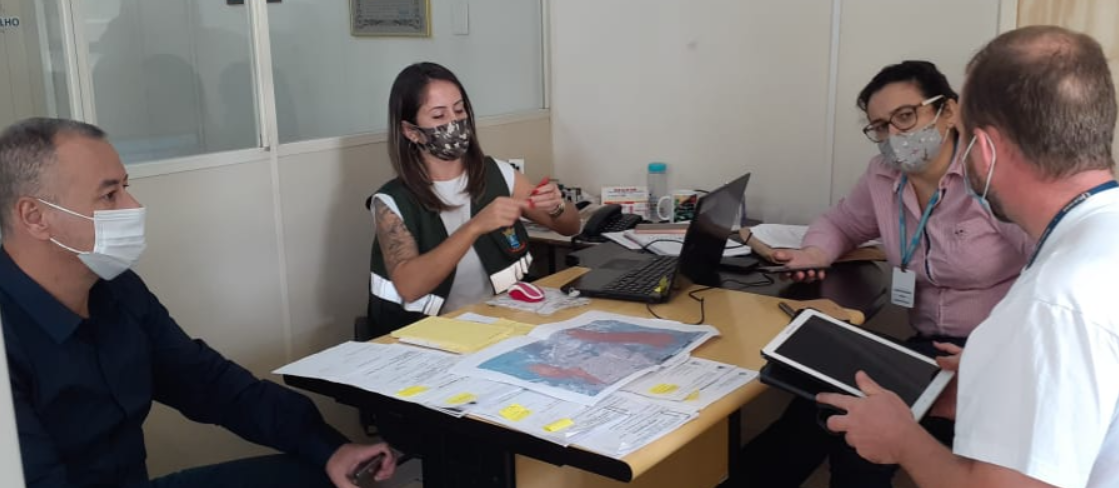 MONITORAMENTO DE ÁGUA SUBSTERRÂNEA, ATRAVÉS DO SERVIÇO GEOLÓGICO DO BRASIL.
INSTALAÇÃO POÇO MONITORAMENTO.
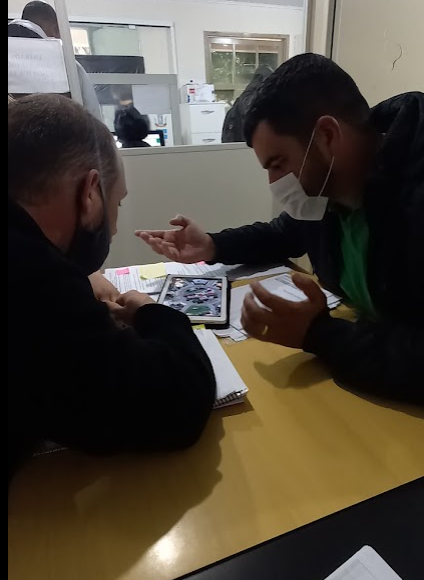 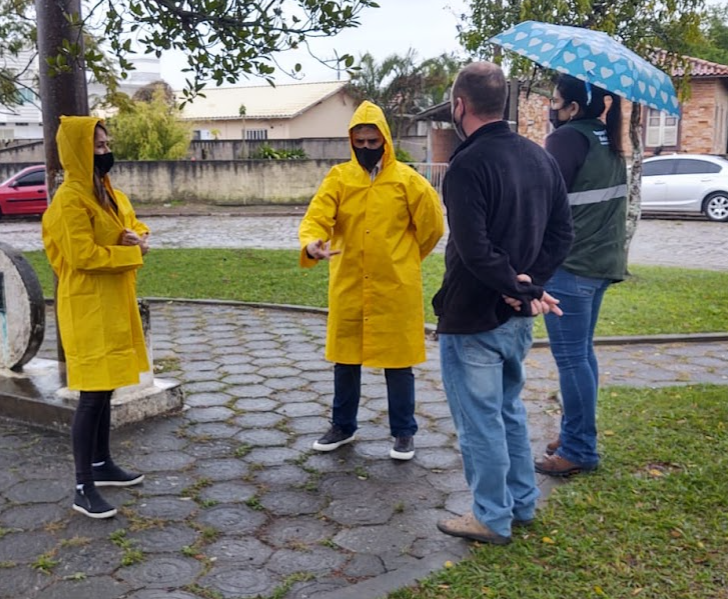 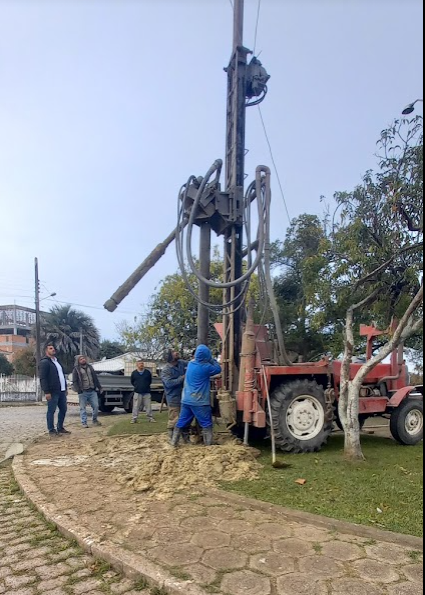 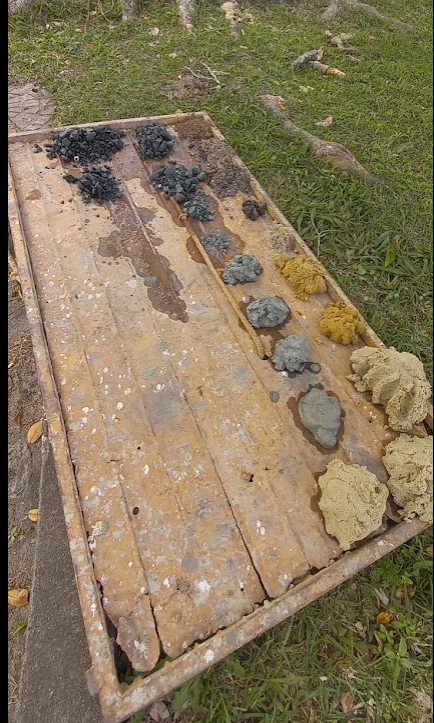 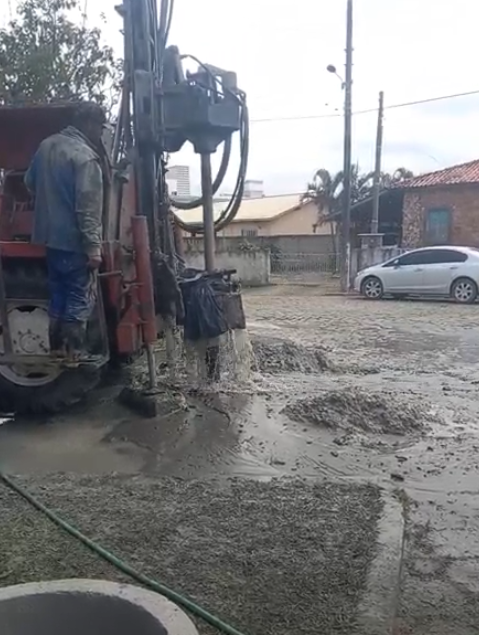 ESPAÇOS PROTEGIDOS E ÁREAS VERDES URBANAS
Junto ao depto Planejamento urbano – Contratação para Elaboração do Plano de Arborização Urbana e Implantação do “Parque dos sentidos” – parque urbano na Lagoa do Barreiro
INICIADO EM JULHO - EM FASE DE ESTUDOS E ELABORAÇÃO
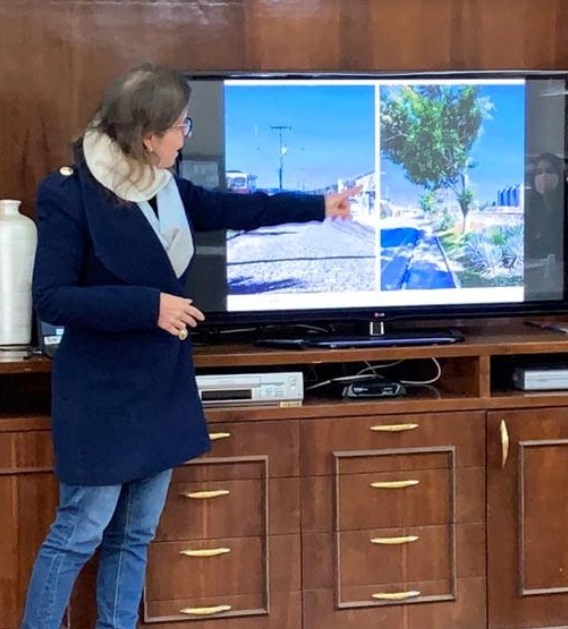 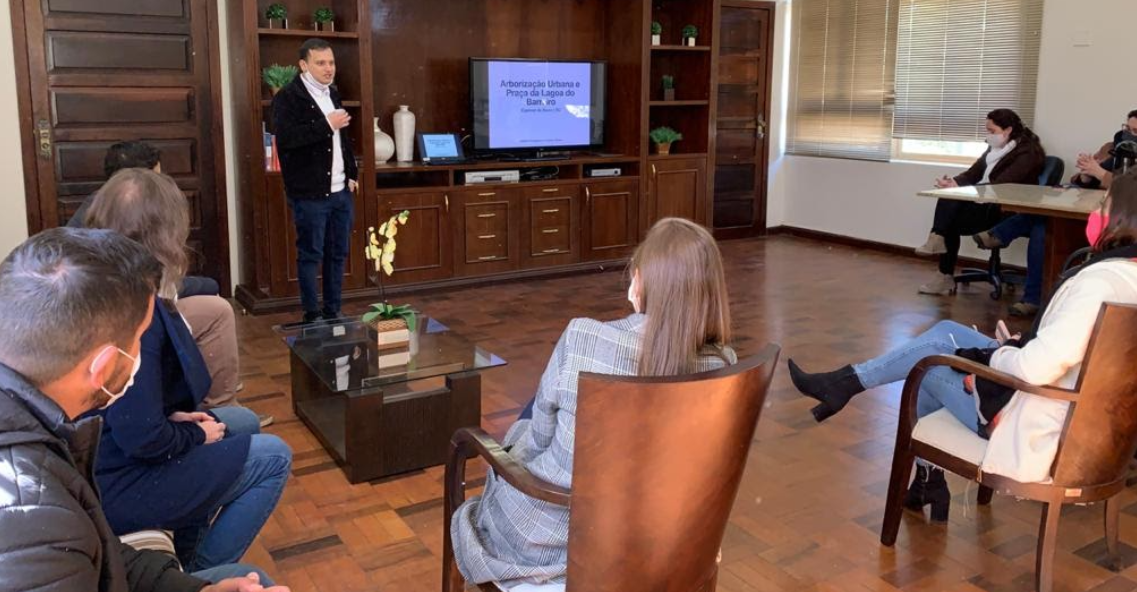 AQUISIÇÃO DE NOVAS PLACAS PARA EDUCAÇÃO AMBIENTAL NOS ESPAÇOS PROTEGIDOS 
MAPEAMENTO DAS ÁREAS VERDES URBANAS EM ELABORAÇÃO
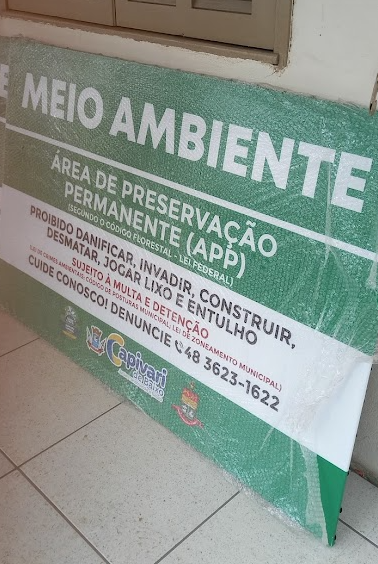 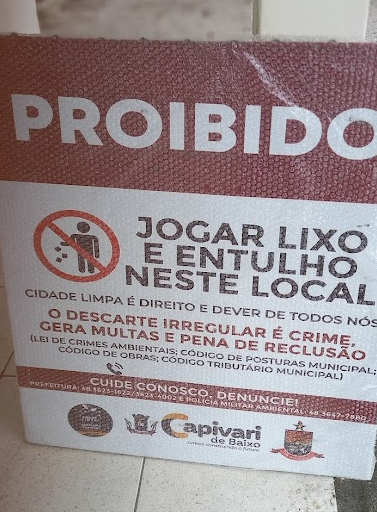 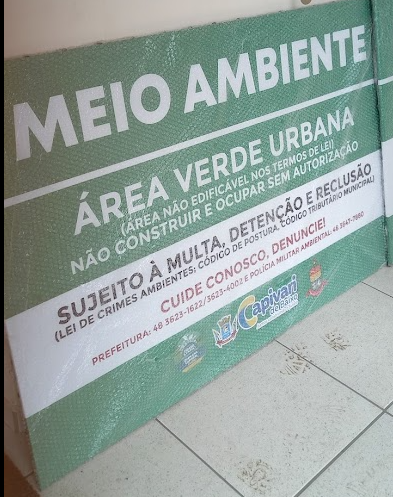 CIDADE LIMPA - Lançamento
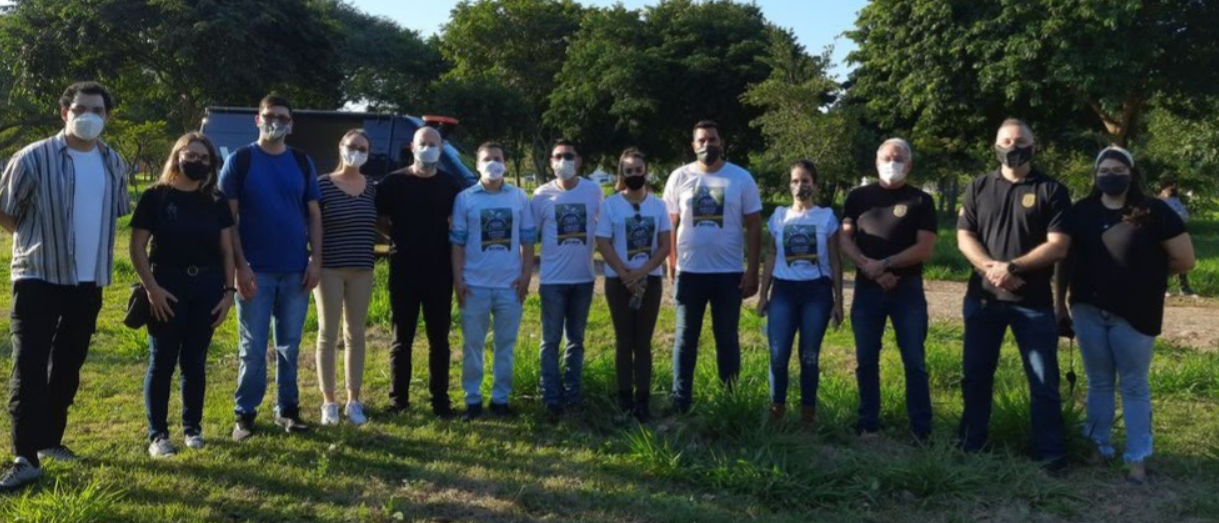 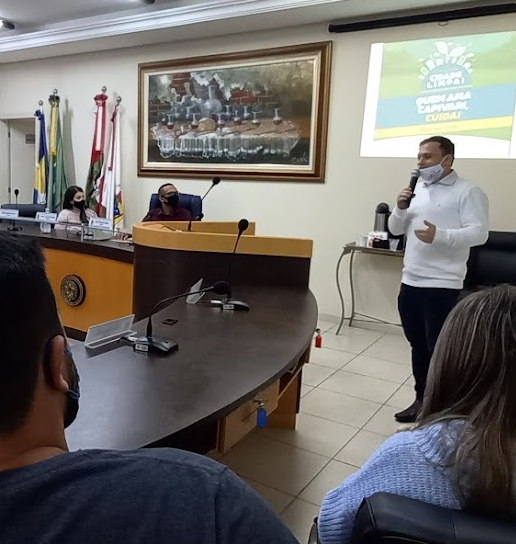 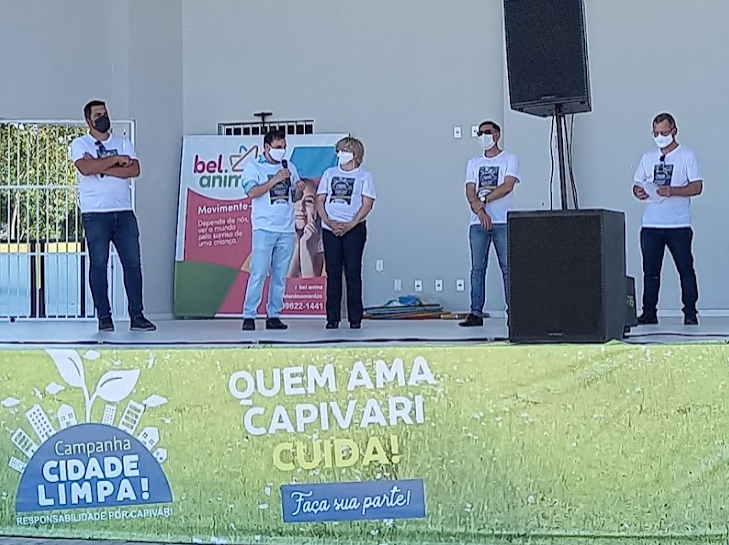 RESÍDUOS DA LOGÍSTICA REVERSA – 
IMPLANTAÇÃO DOS ECOPONTOS ITINERANTES E 
DO CALENDÁRIO DE COLETA COLETIVA COM A CDL
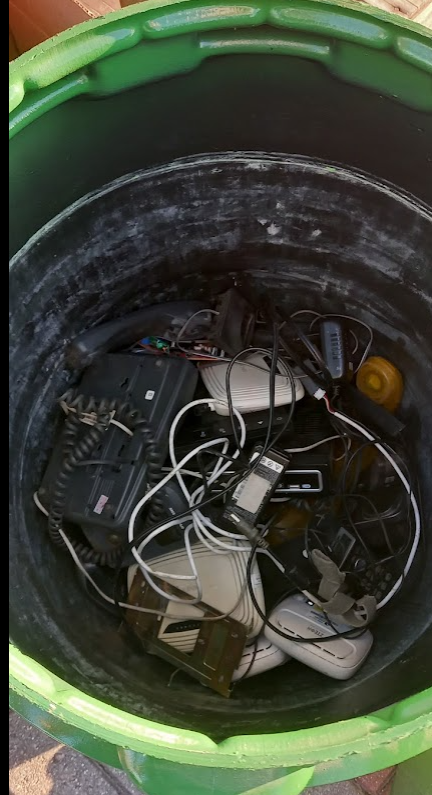 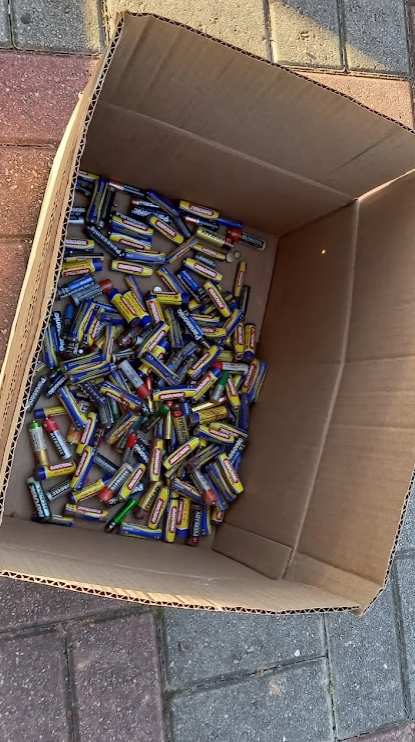 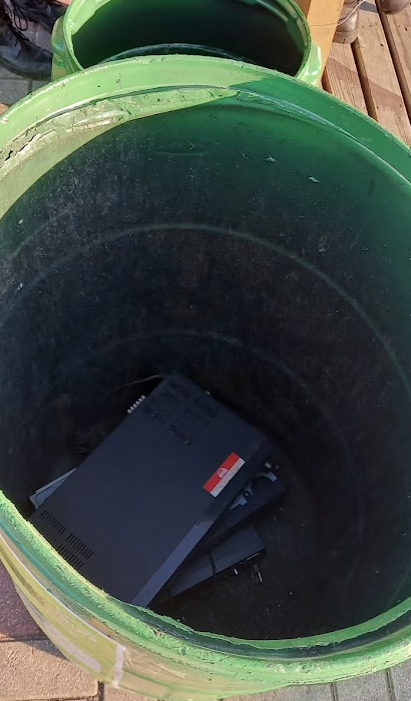 INICIADO EM JUNHO

LANÇADO EDITAL CHAMADA PÚBLICA PARA CREDENCIAMENTO DE EMPRESAS COLETORAS
RESIDUOS ELETROELETRONICOS
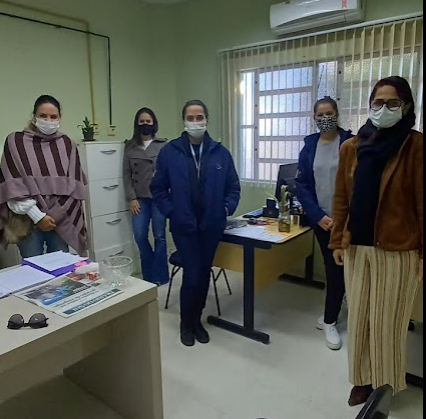 RESÍDUOS DA SAÚDE – 
APOIO A SEC. da SAÚDE

CAPACITAÇÃO SERVIDORES PARA ELABORAÇÃO DO PLANO DE GERENCIAMENTO DE RESÍDUOS DA SAÚDE

PLANEJAMENTO PARA LOGÍSTICA REVERSA DE MEDICAMENTOS VENCIDOS 

DEFINIÇÃO DOS ECOPONTOS PARA COLETA DE MEDICAMENTOS
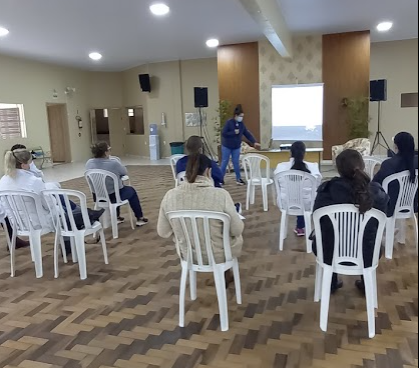 RESÍDUOS PATRIMONIAIS INSERVÍVEIS – 
AUXILIO NA SEGREGAÇÃO PARA 
DESCARTE TEMPORÁRIO E DISPOSIÇÃO FINAL ADEQUADOS
RESÍDUOS ESPECIFICOS
INICIADO EM JUNHO

LANÇADO EDITAL CHAMADA PÚBLICA PARA CREDENCIAMENTO DE EMPRESAS COLETORAS DE RESÍDUOS ESPECÍFICOS DA LOGÍSTICA REVERSA
E DE CLASSE A
(CONTAMINANTES)
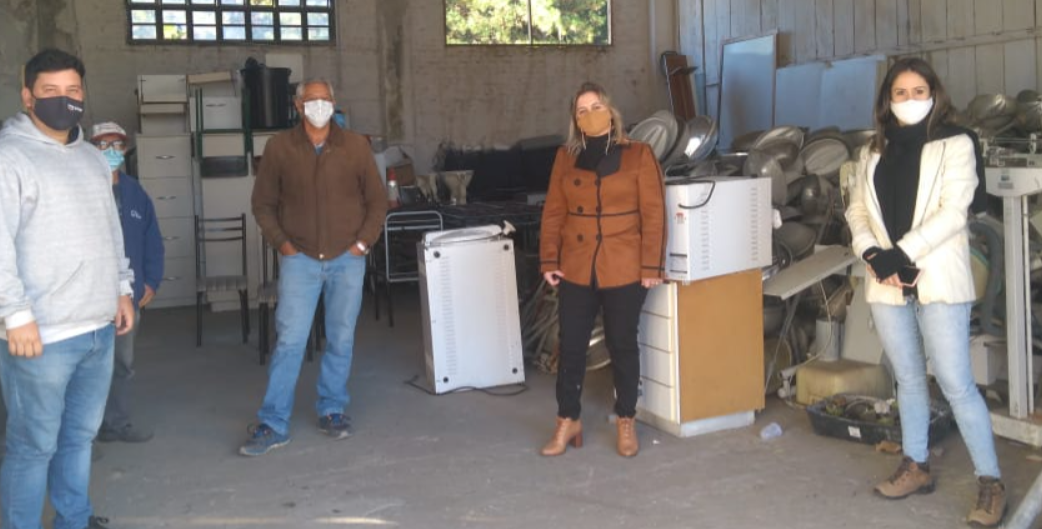 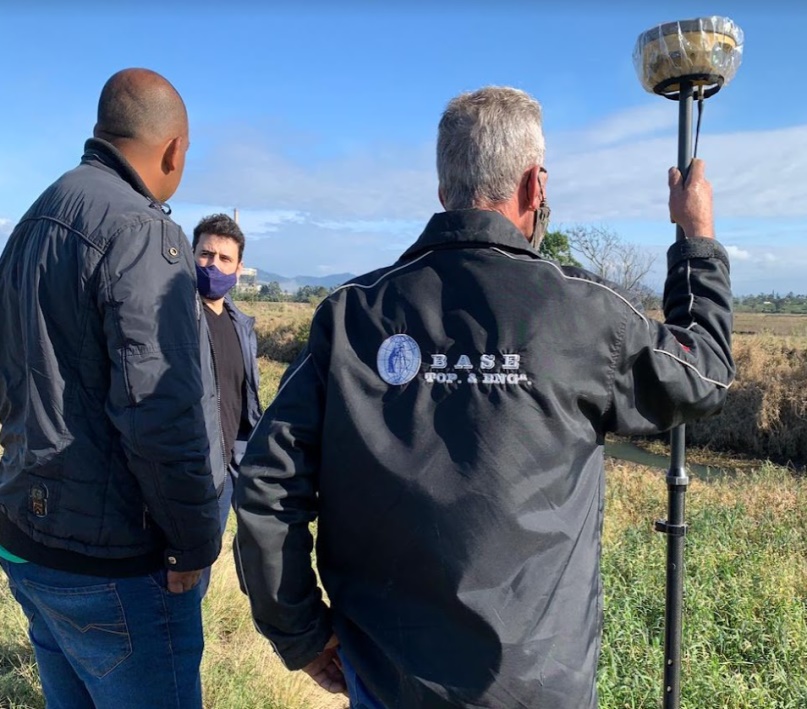 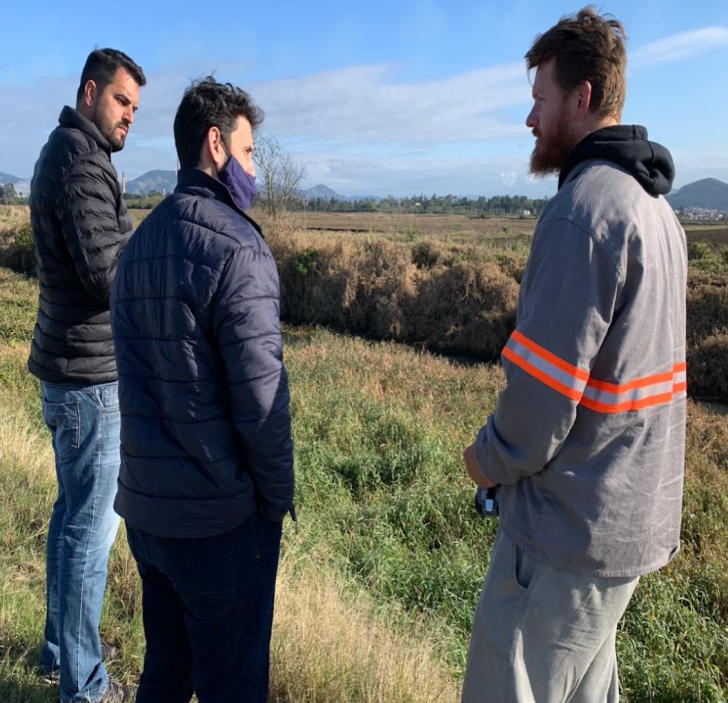 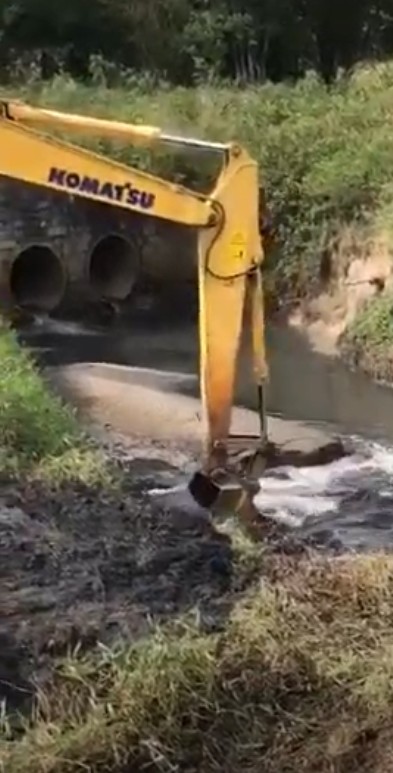 LIMPEZA E CONSERVAÇÃO URBANA

(DESASSOREAMENTO E LIMPEZA CANAL SANTA LUCIA – ESTUDOS TECNICOS E MAPEAMENTO JUNTO A EQUIPE DA AMUREL)
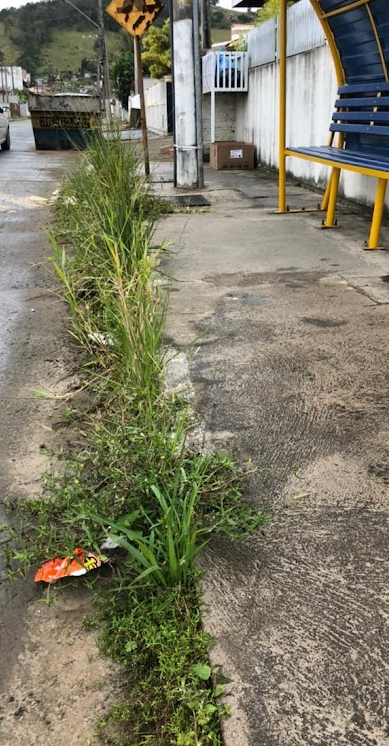 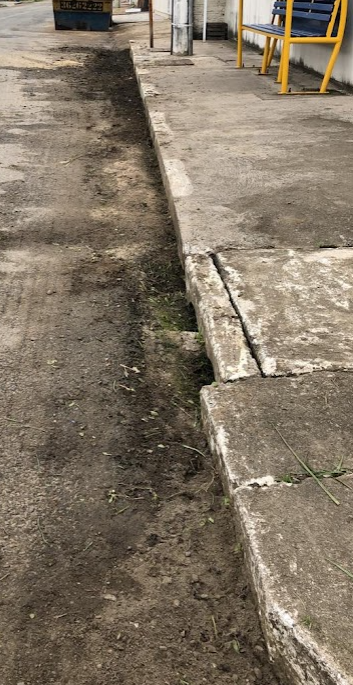 LIMPEZA E CONSERVAÇÃO URBANA
PERIÓDICAS

MÃO-DE-OBRA PRÓPRIA
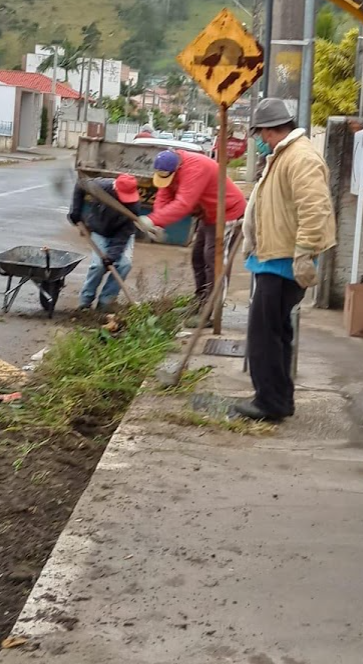 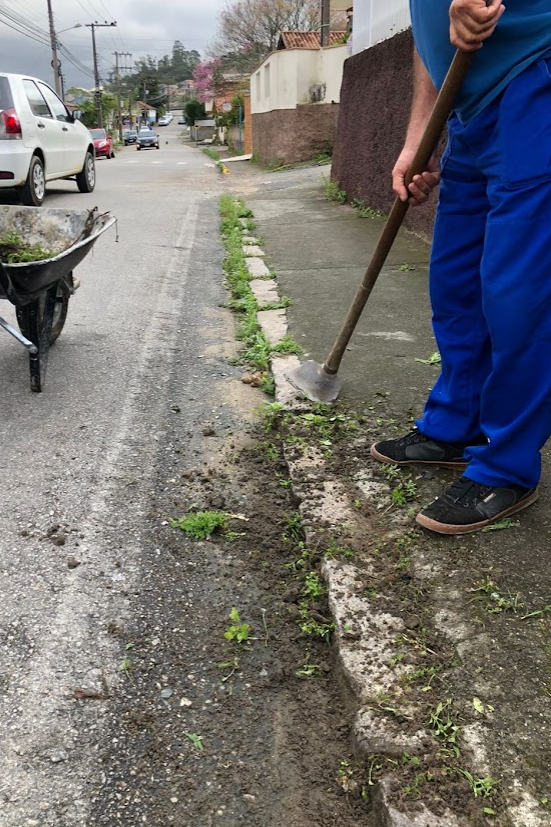 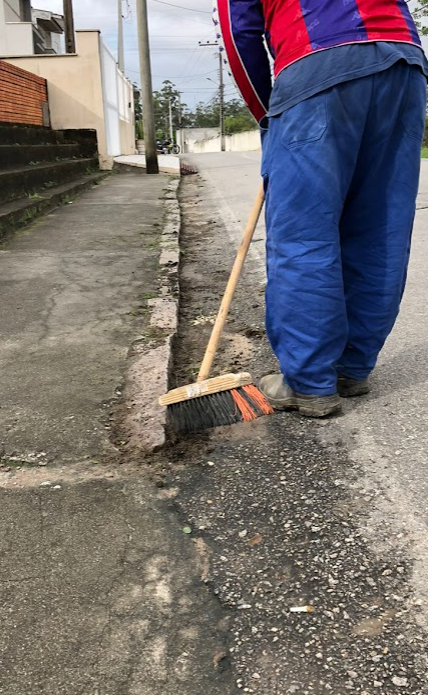 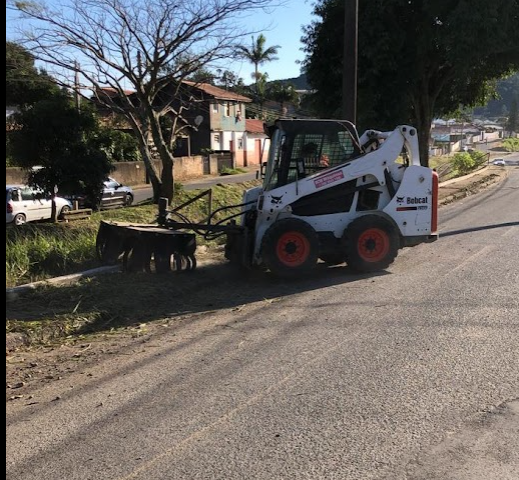 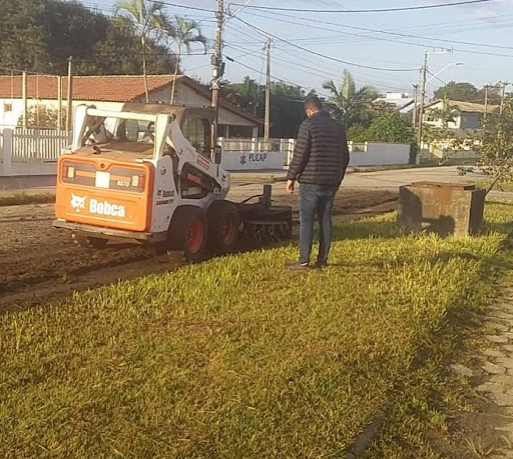 MANEJO DE RESÍDUOS DOMICILIARES E DE LIMPEZA URBANA -  SANEAMENTO 
1. COLETA CONVENCIONAL + TRANSPORTE 
2. DISPOSIÇÃO FINAL 
TOTAL EXECUTADOS QUADRIMESTRE R$ 585.916,17
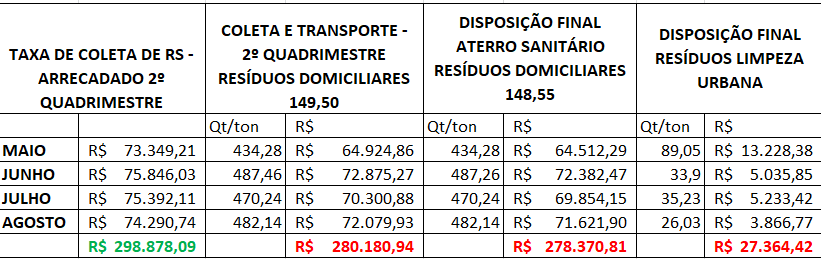 LIMPEZAS e ATENDIMENTOS EMERGENCIAL  - 
CHEIA E ALAGAMENTO MÊS DE JUNHO
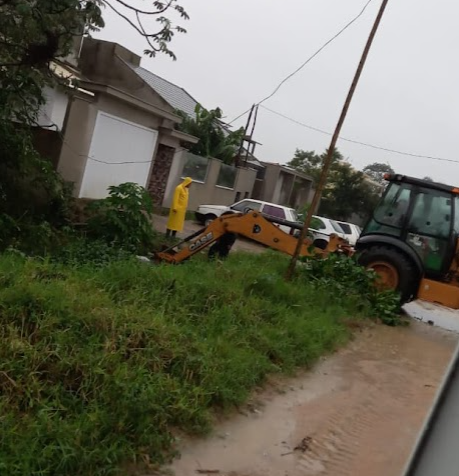 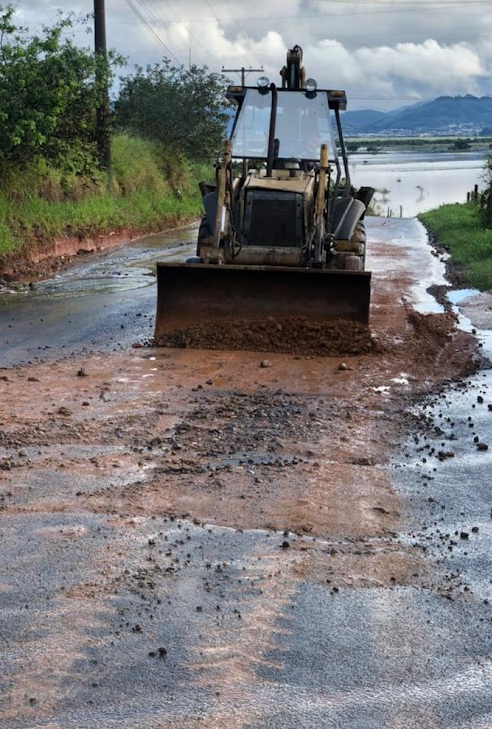 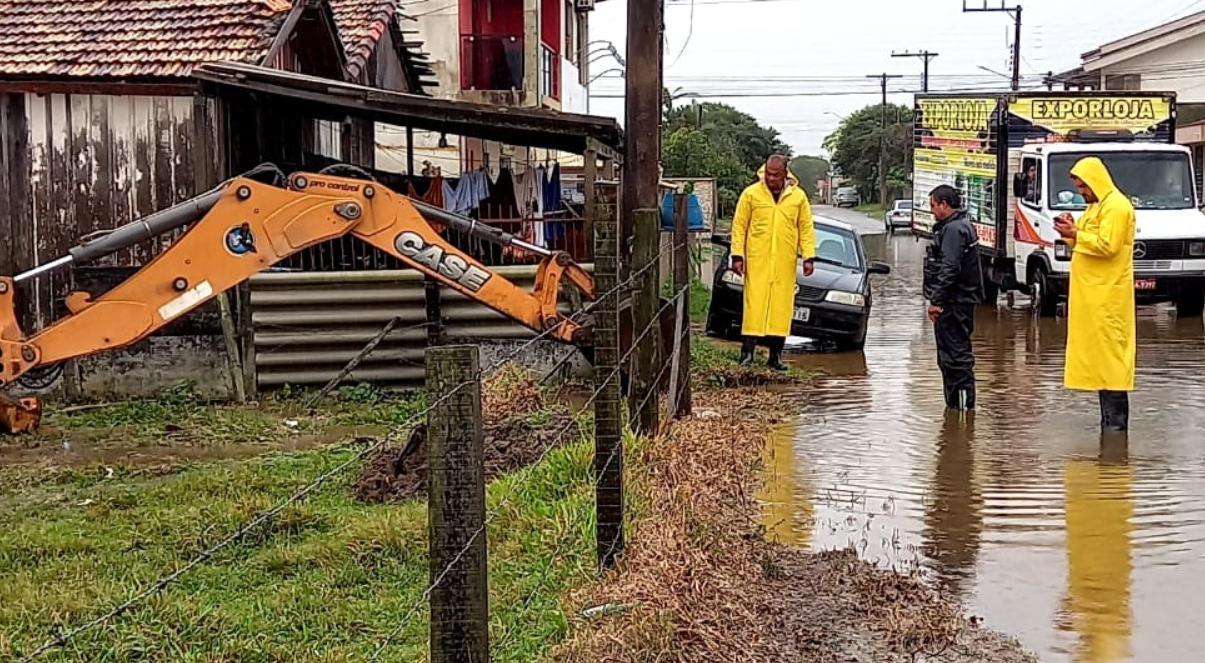 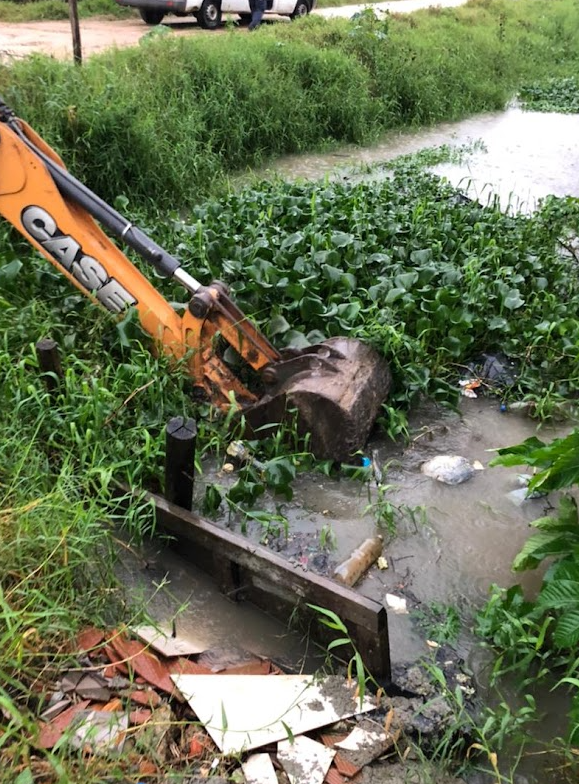 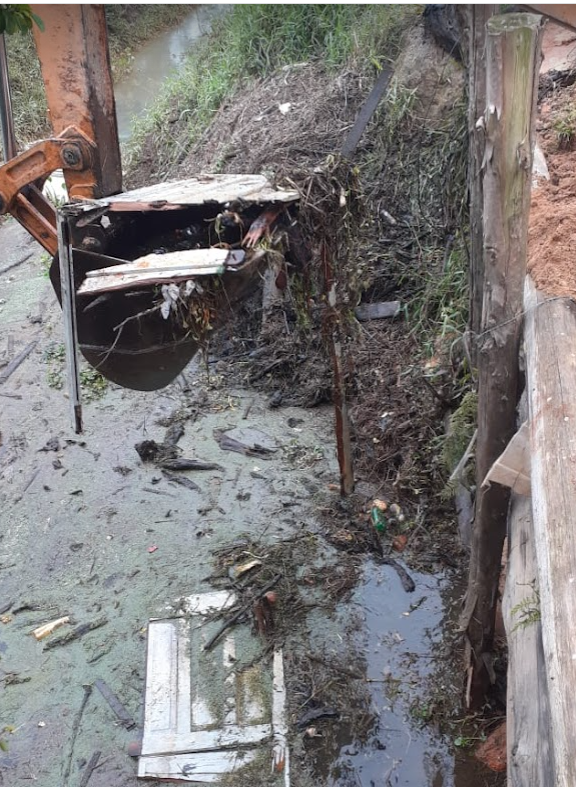 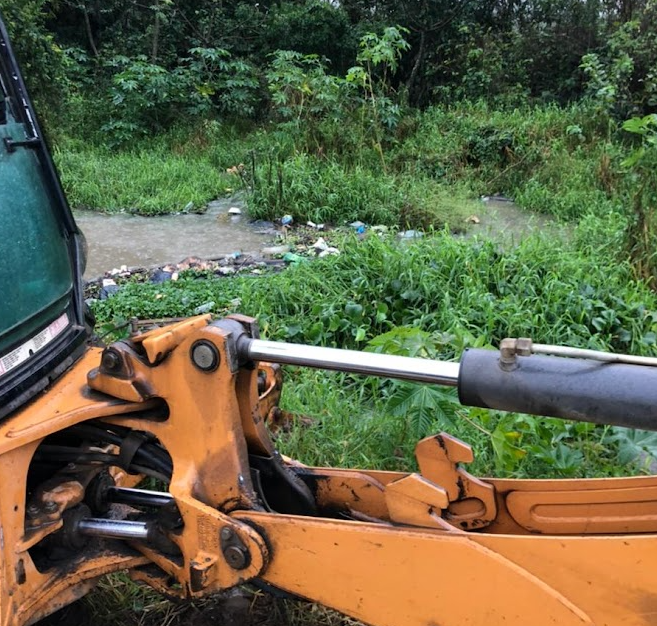 Secretaria de Obras, Viação, Trânsito e Meio Ambiente 1º Quadrimestre 2021
Pontos ALAGAMENTOS SEMANA 09/06/2021

Avenida Gen. Mendonça Lima
Rótula do Expedito
Esquina João Goulart com a Av. Osvaldo Pinto da Veiga
Atrás parquinho Loteamento Camila
Rua João José Corrêa, 03 de maio
Rua da Brocolit – Ilhotinha
Rua das Hortências – CAMBOTA
Rua ao lado da Prolimp
Rua José Domingos Bittencourt
Mediações rua Santa Lucia
Ruas do bairro Paraíso
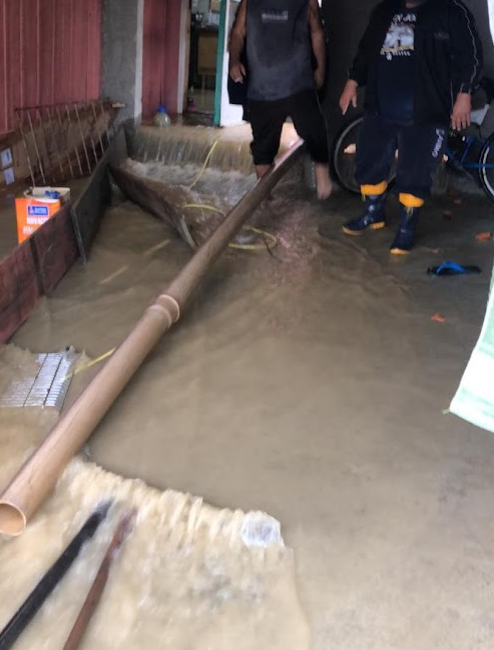 ABASTECIMENTO PÚBLICO DE ÁGUA  - SANEAMENTO
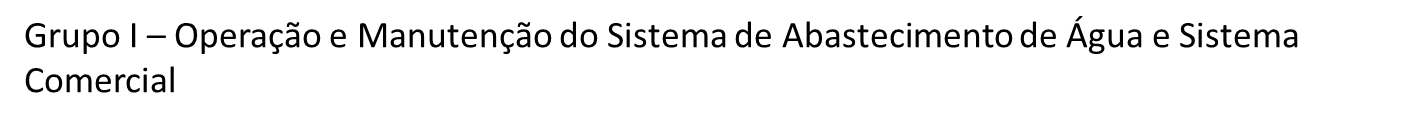 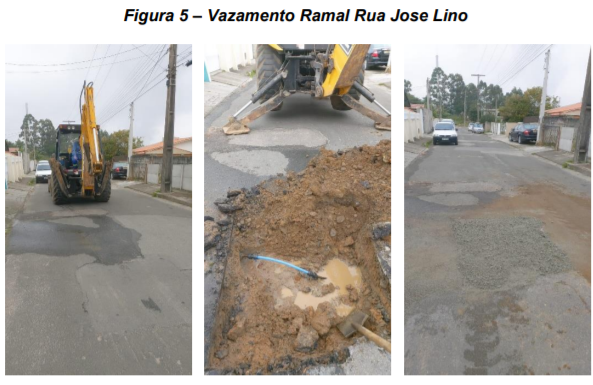 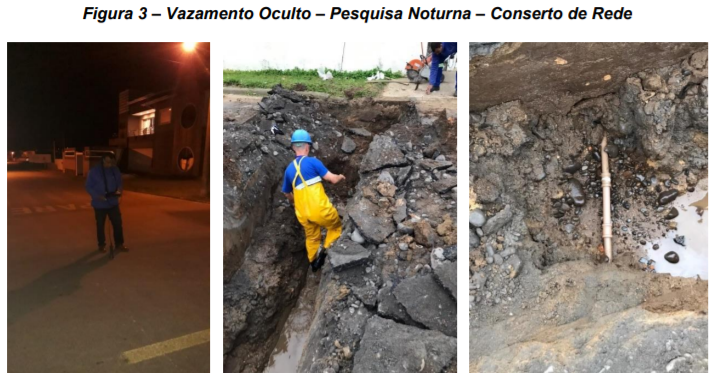 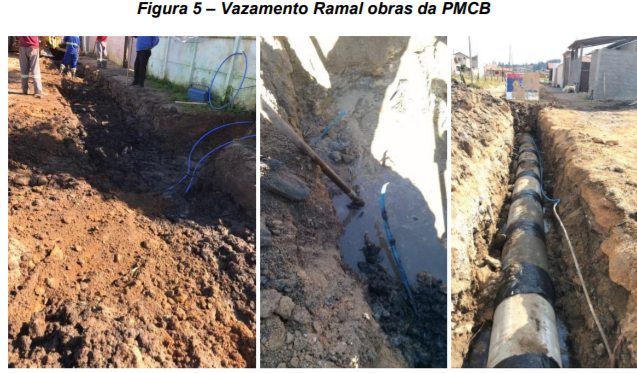 Fonte: Consórcio Saneamento, 08/2021.
Grupo II – Melhoria do Sistema de Abastecimento de Água e Crescimento Vegetativo
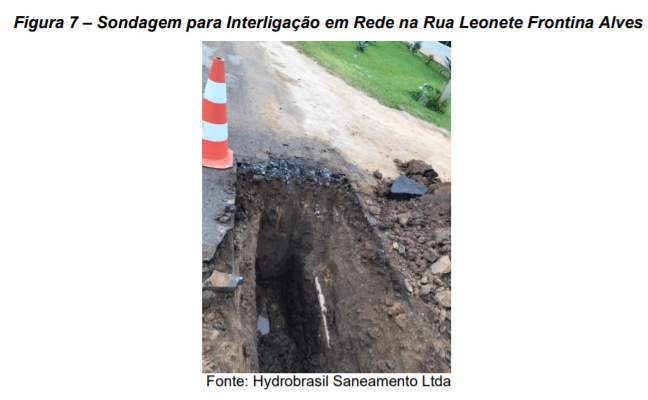 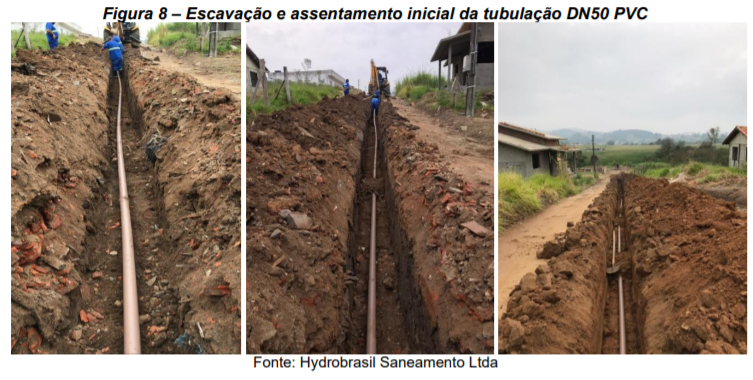 AMPLIAÇÕES DE REDE - MAIO 2021
690 METROS LINEARES

RUA JOSÉ PEDRO FAUSTO
TRECHO RUA RUTI BITTENCOURT E RUA LEONETE FRONTINA ALVES
Grupo II – Melhoria do Sistema de Abastecimento de Água e Crescimento Vegetativo
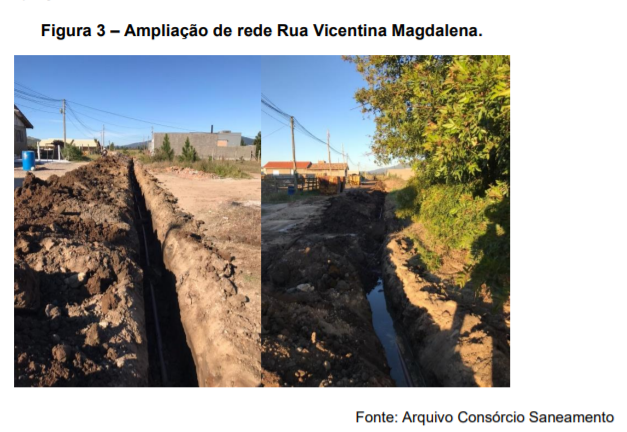 AMPLIAÇÕES DE REDE –
 JULHO 2021

168 METROS 
RUA VICENTINA MAGDALENA
JULHO foram realizadas 430 substituições de hidrômetro.
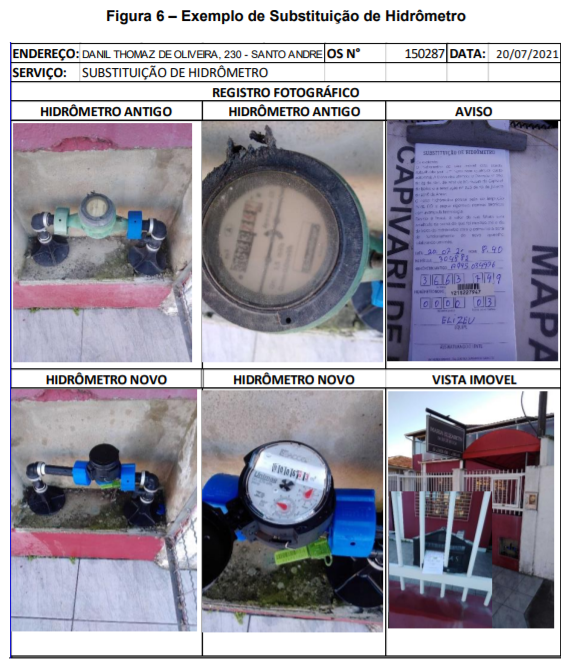 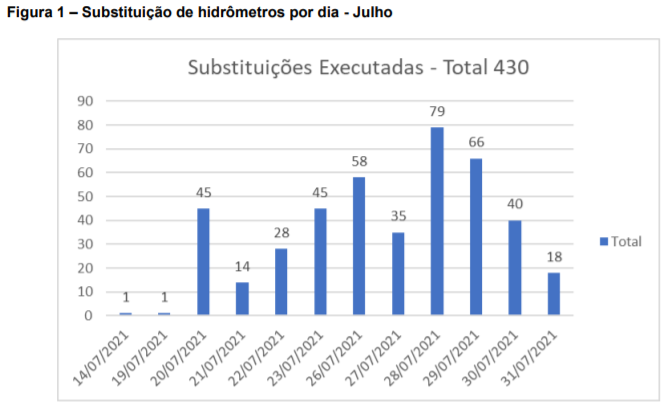 Fonte: Consórcio Saneamento, 08/2021.
AMPLIAÇÕES DE REDE - AGOSTO 2021
597 METROS LINEARES 
03 RUAS
RUA MANOEL PAULINO DE OLIVEIRA
RUA MARCELINO MANOEL DA SILVA
TRECHO RUA DA LIBERDADE
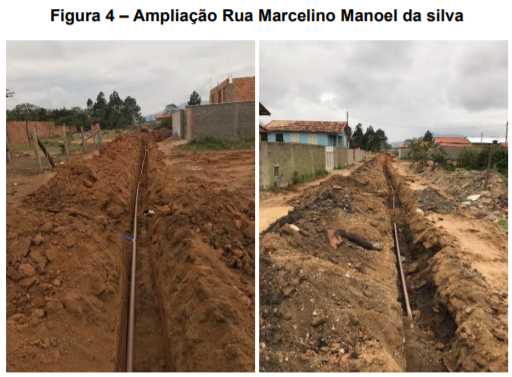 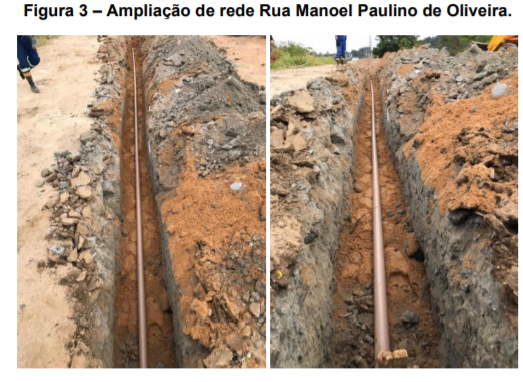 Fonte: Consórcio Saneamento, 08/2021.
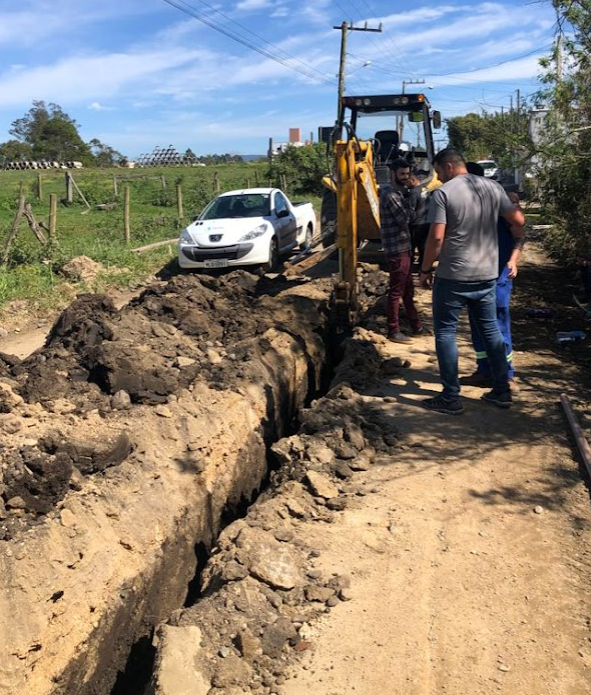 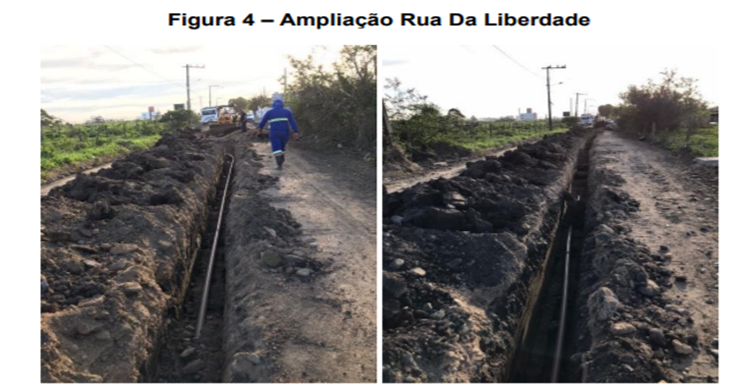 Fonte: Consórcio Saneamento, 08/2021.
AGOSTO foram realizadas 176 substituições de hidrômetro.
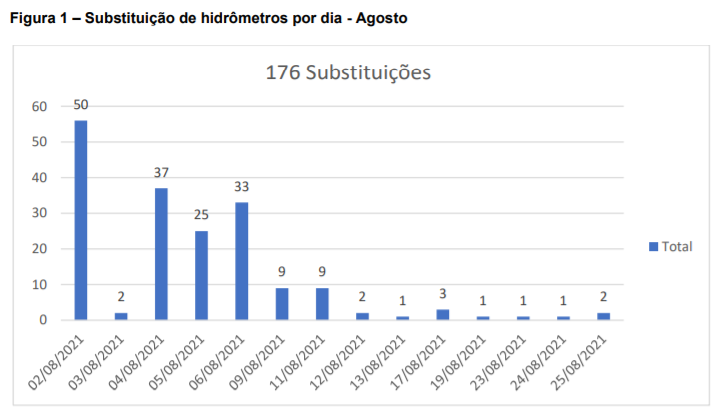 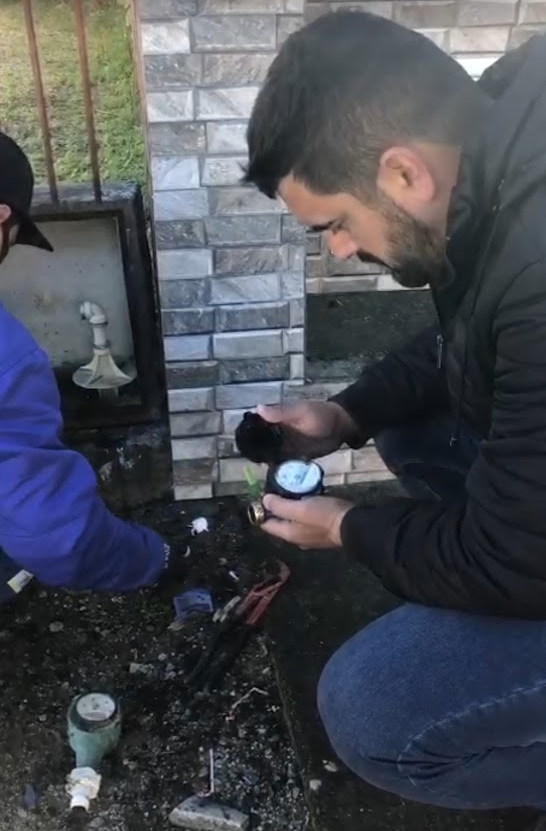 Fonte: Consórcio Saneamento, 08/2021.
OPERAÇÃO/MANUTENÇÃO E AMPLIAÇÃO SISTEMA PÚBLICO DE DISTRIBUIÇÃO DE ÁGUA
EXECUTADOS
Grupo I – Operação e Manutenção do Sistema de Abastecimento de Água e Sistema Comercial
Grupo II – Melhoria do Sistema de Abastecimento de Água e Crescimento Vegetativo
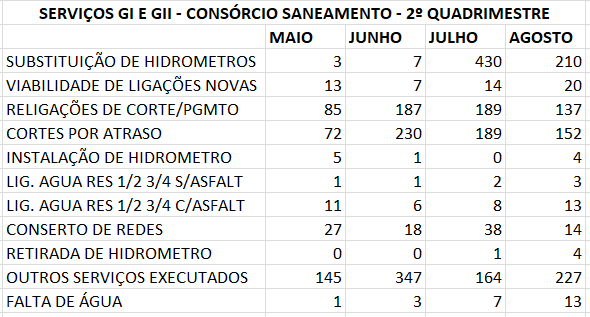 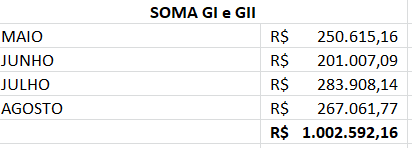 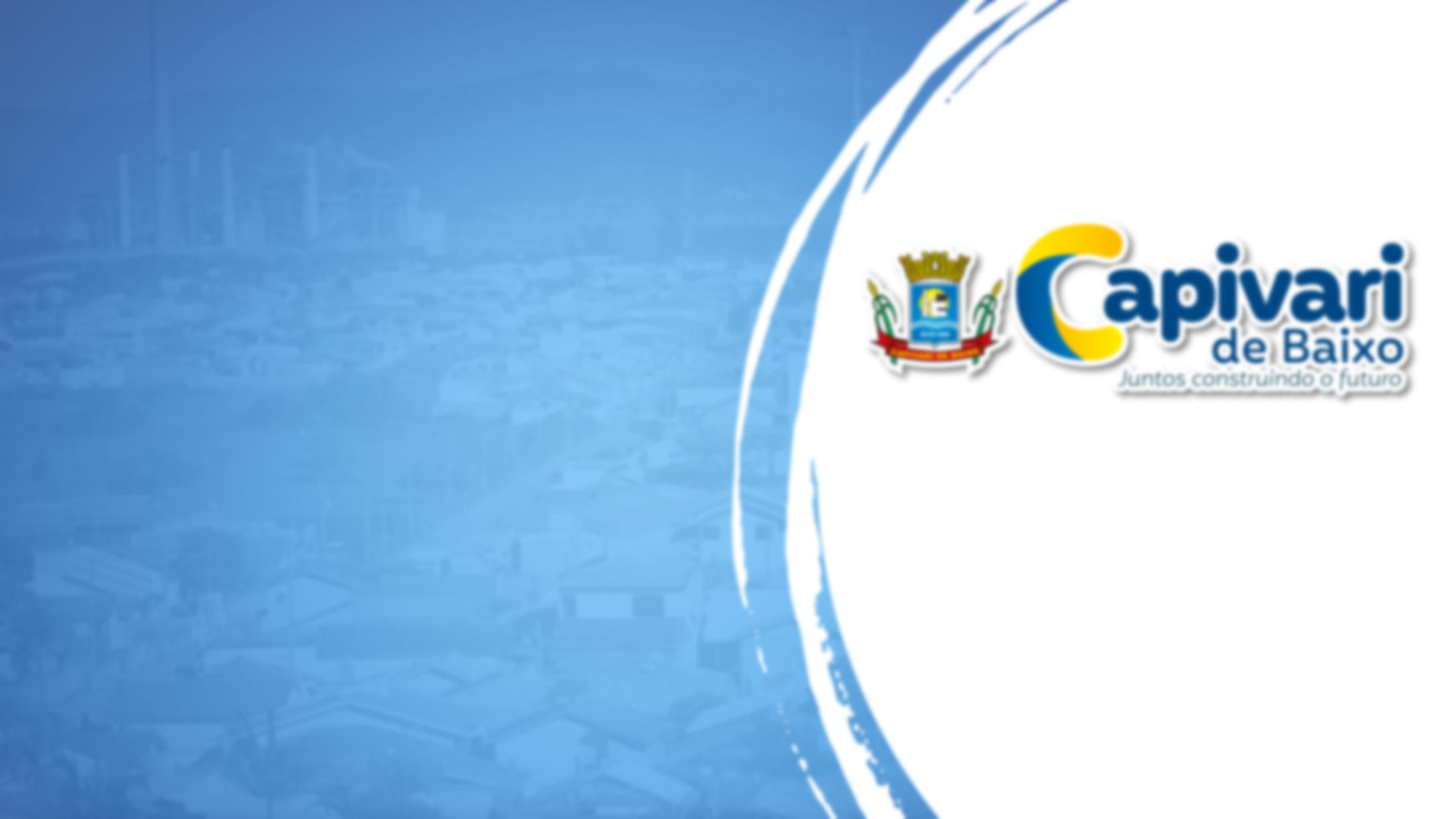 SECRETARIA MUNICIPAL DE OBRAS,
 VIAÇÃO, TRÂNSITO E MEIO AMBIENTE

Adam Dutra Machado
Secretário Municipal

MUITO OBRIGADO